З досвіду роботи
в міжатестаційний період
2020-2021 - 2024-2025 н.р.
вчительки зарубіжної літератури
Гелемб’юк К.Ф.
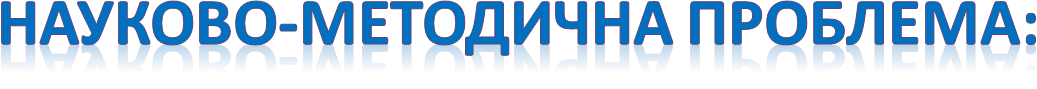 Формування ключових компетентностей через упровадження елементів STEM-освіти на уроках зарубіжної літератури
Література – спосіб пізнання світу і себе
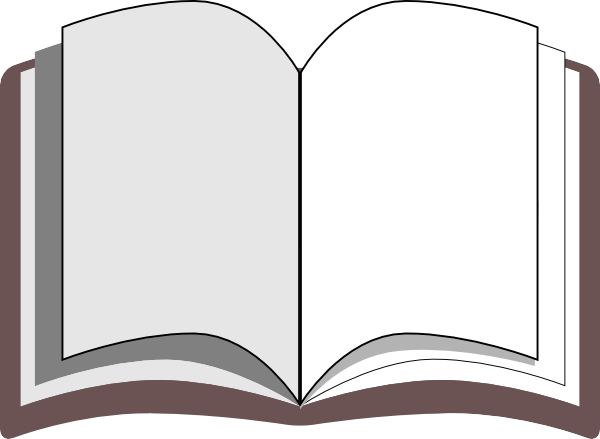 Перш ніж 
критикувати світ, 
наведи порядок 
у своїй душі, 
 потім – 
у своєму домі, 
на своїй вулиці, 
у своєму селі, 
 місті, країні…
Життєве кредо
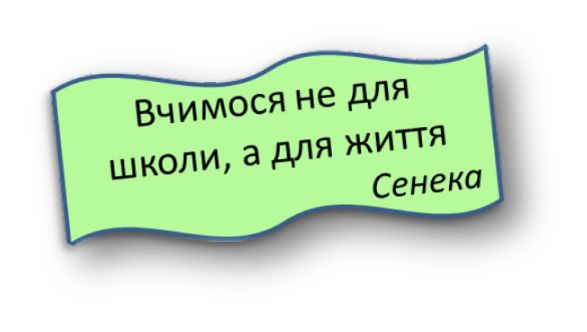 Педагогічне 
кредо
Завдання вчителя  - побачити та розвити в учневі те, що вже існує в його душі.
                            М.Спарк
У взаєминах з учнями вибудовую 
 освітню траєкторію
ОСВІТНЯ   ТРАЄКТОРІЯ
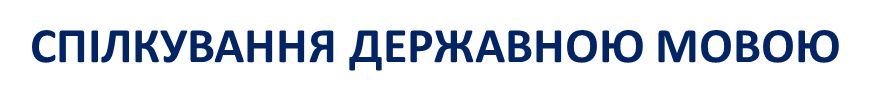 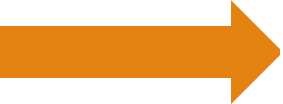 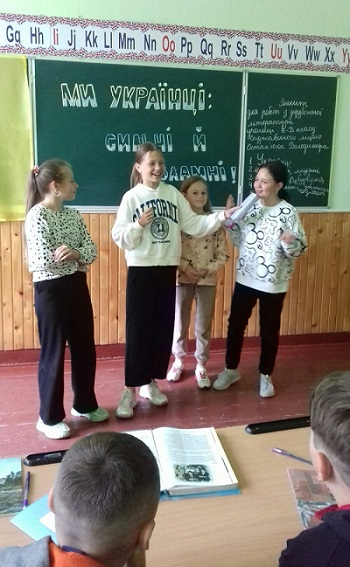 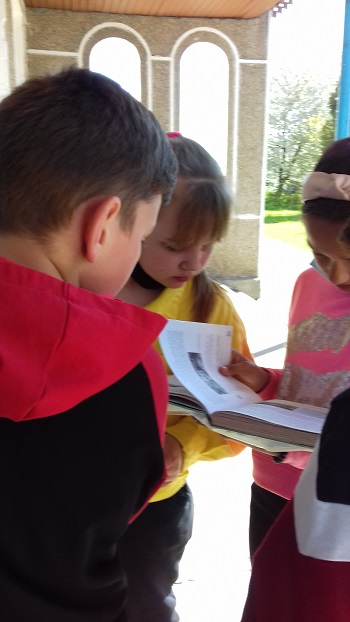 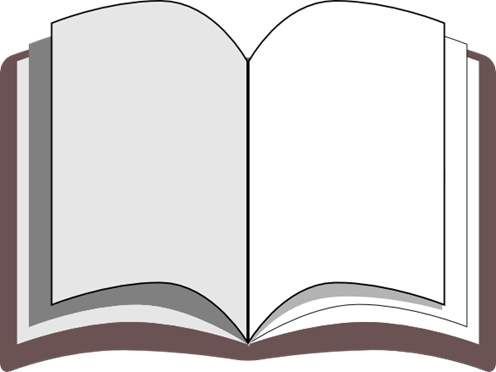 Обговорення творів, дослідження тексту, діалог, роздум, дискусія, ЧПКМ
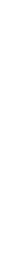 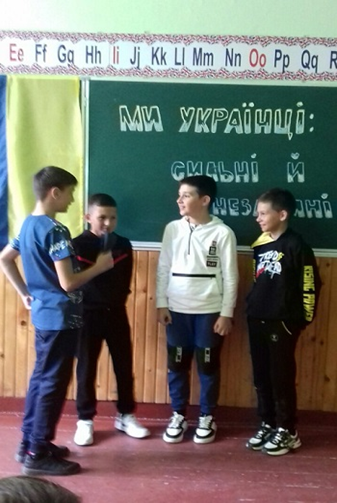 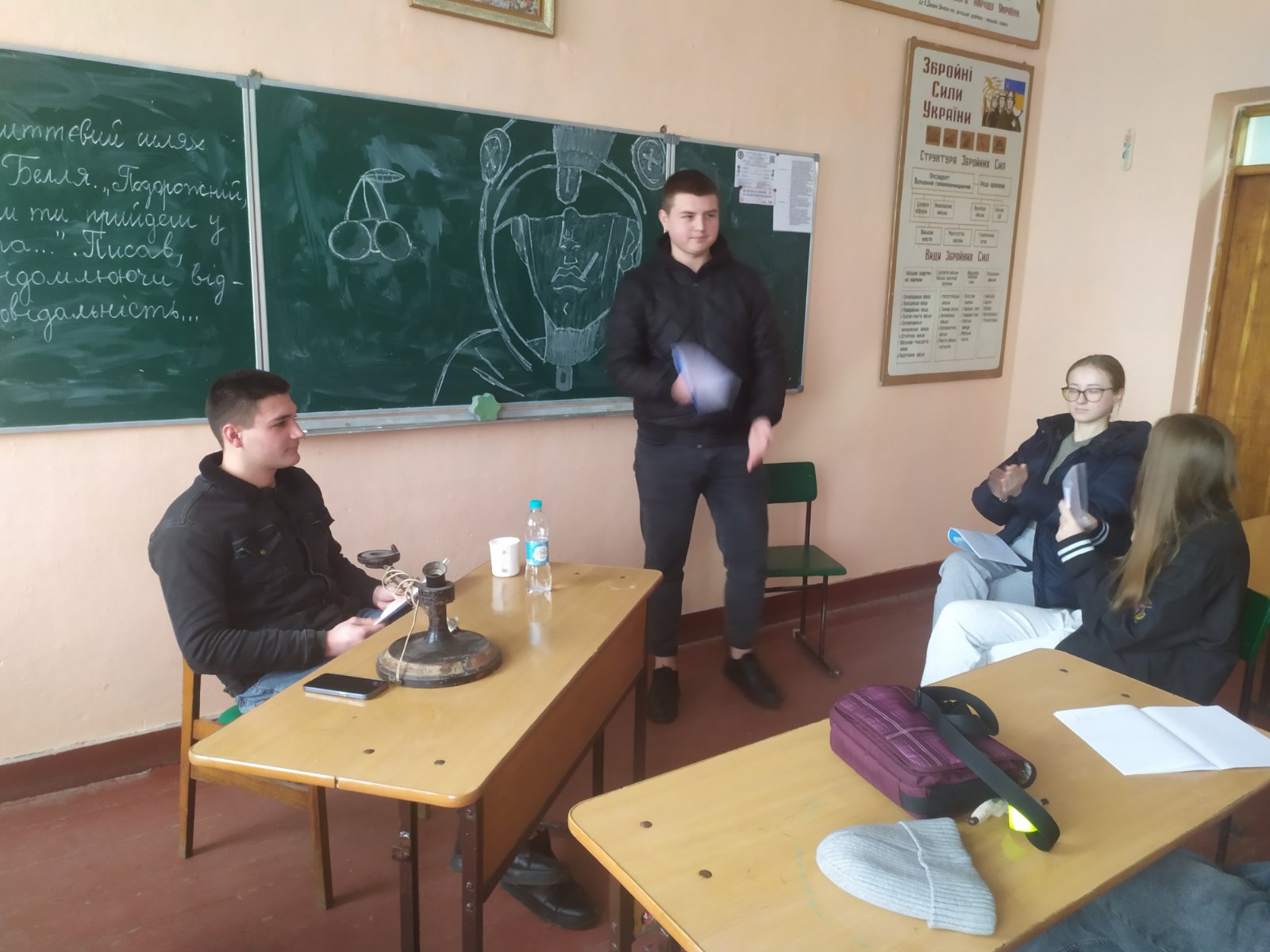 СПІЛКУВАННЯ ІНОЗЕМНИМИ МОВАМИ
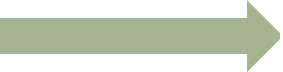 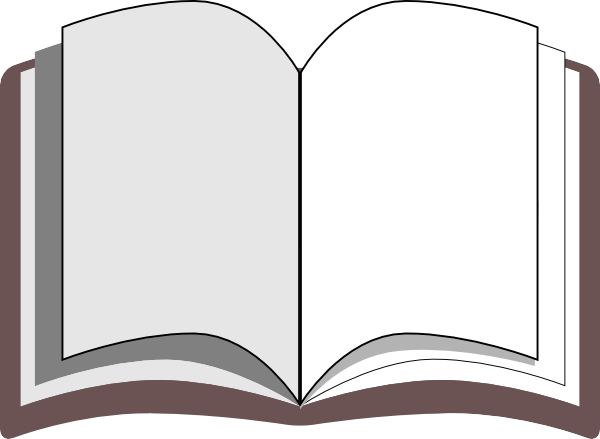 Зіставлення  перекладів та оригіналів, вивчення напам’ять поезій в оригіналі, STEM-проєкт
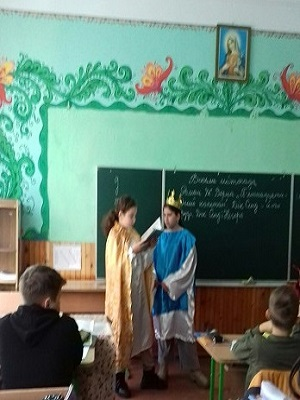 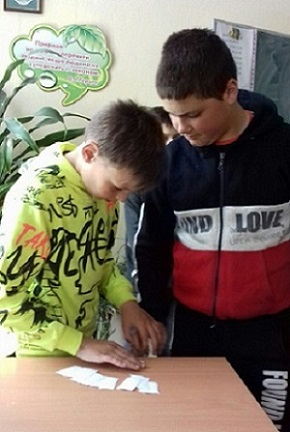 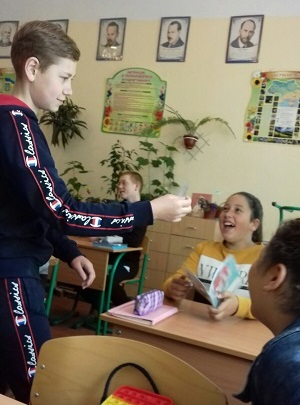 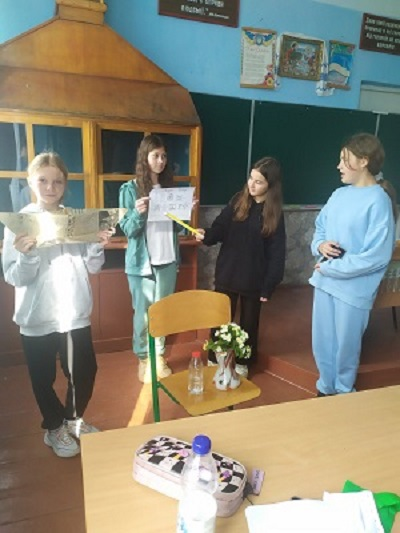 МАТЕМАТИЧНА КОМПЕТЕНТНІСТЬ
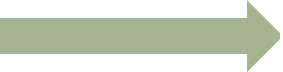 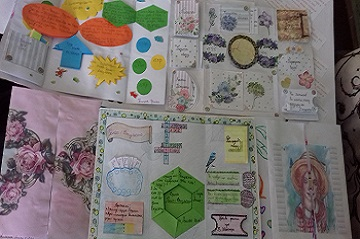 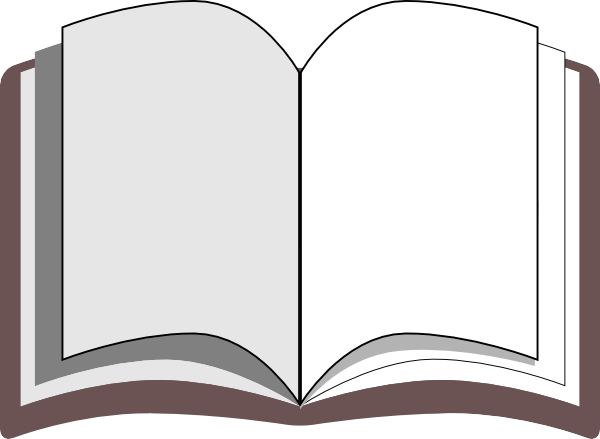 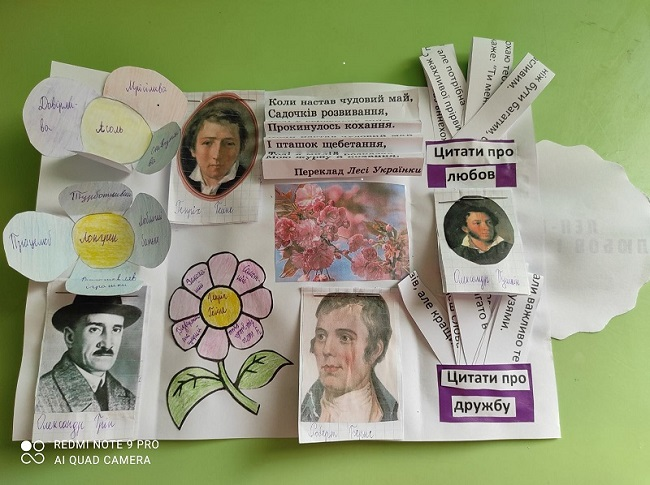 Висунення гіпотези та її обґрунтування; створення таблиць, схем, ментальних карт, кола Вена, STEM
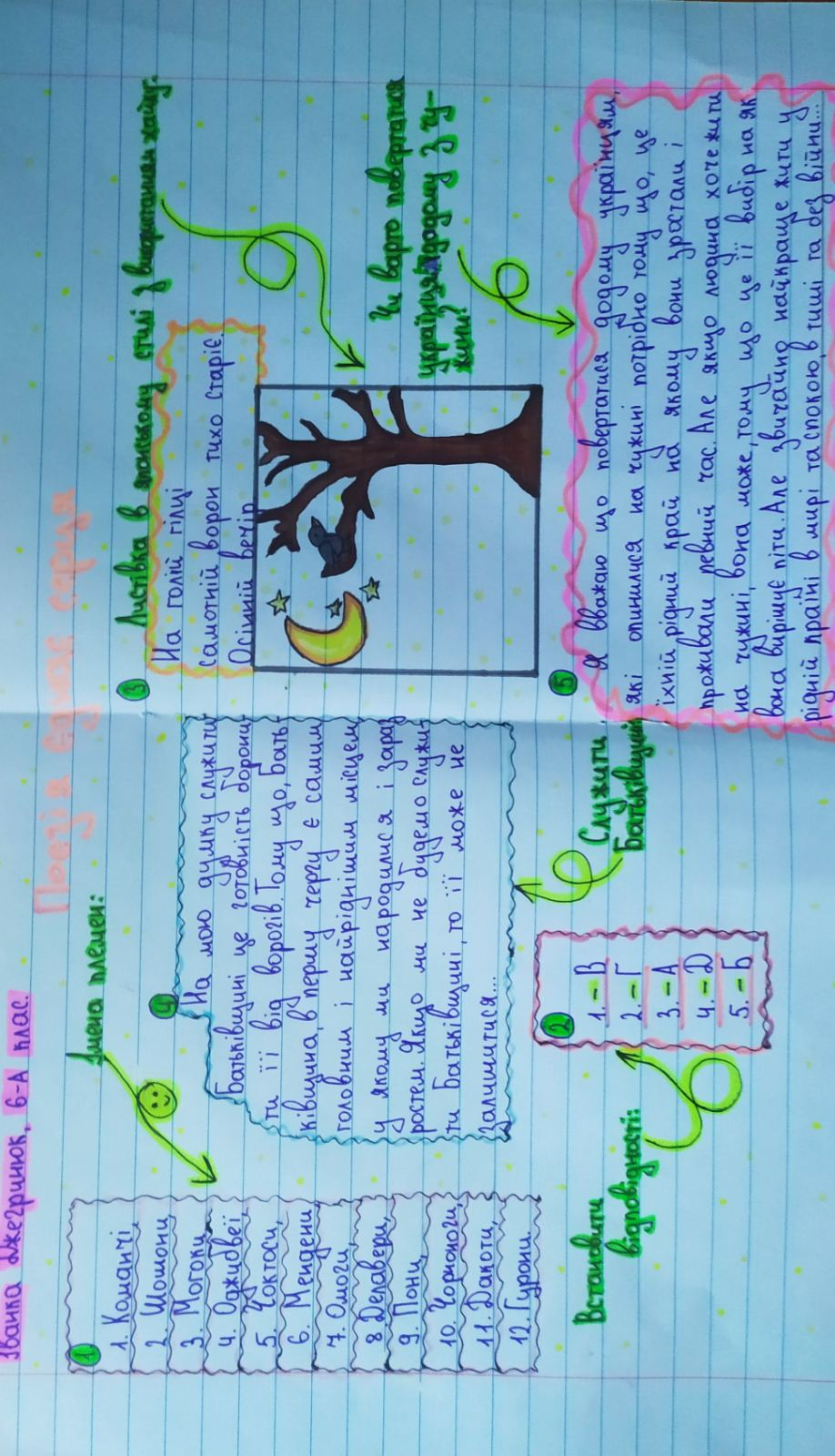 УЧЕНЬ
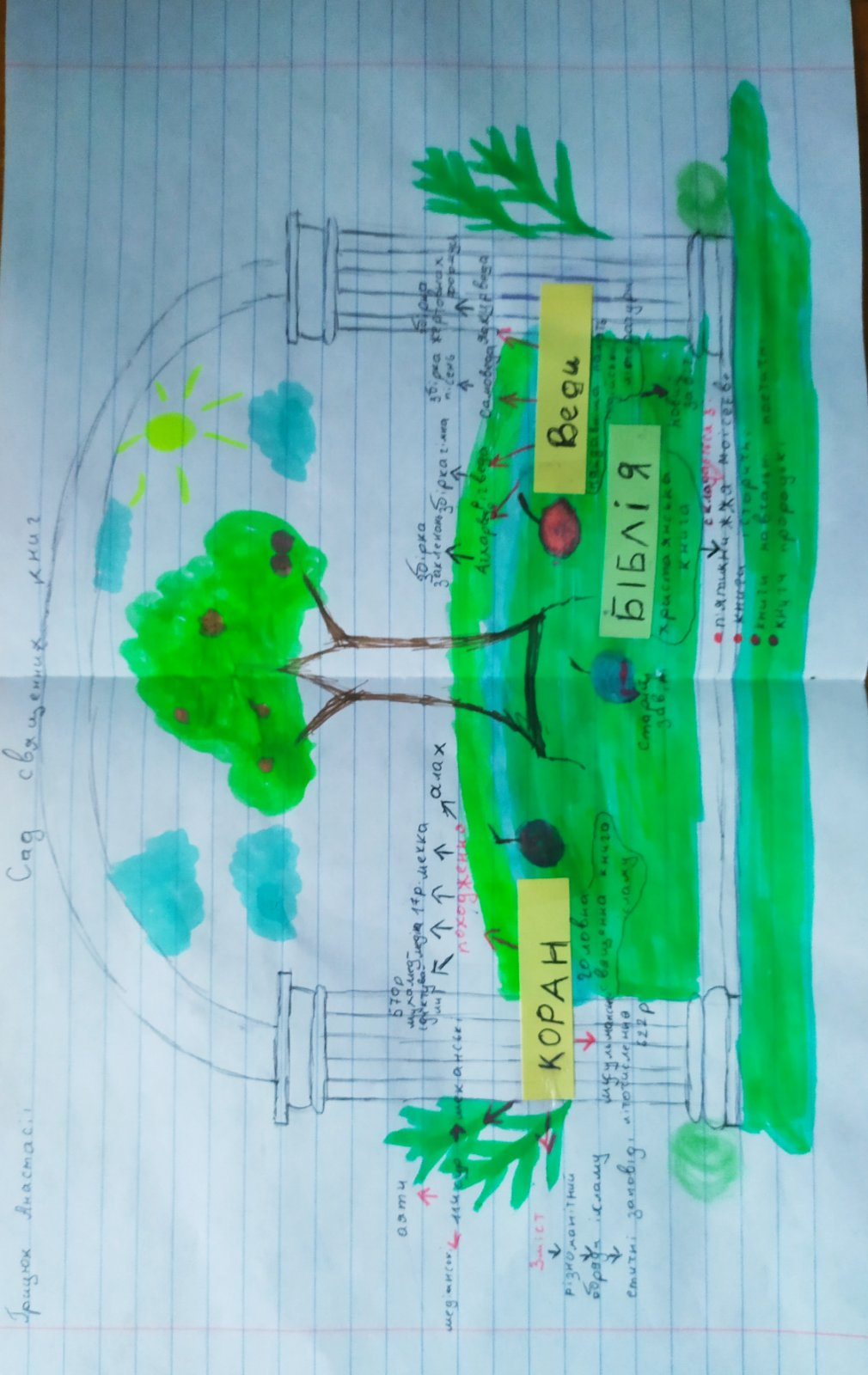 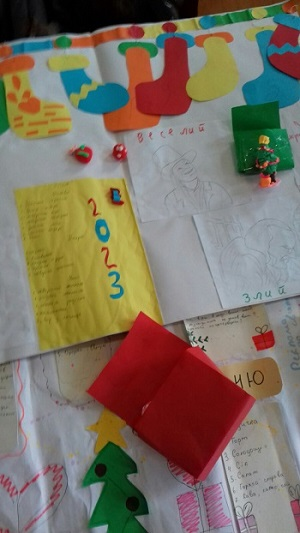 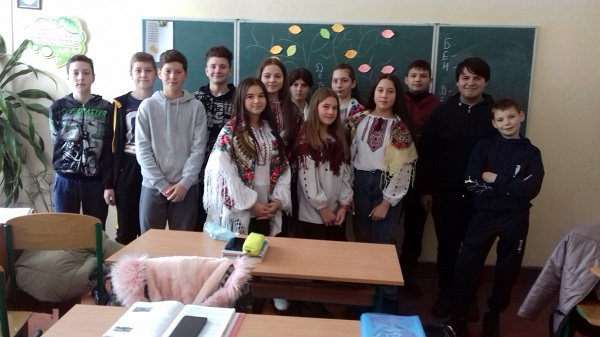 КОМПЕТЕНТНОСТІ В ГАЛУЗІ ПРИРОДНИЧИХ НАУК, ТЕХНІКИ ТА ТЕХНОЛОГІЙ
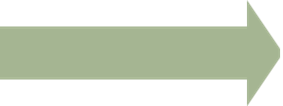 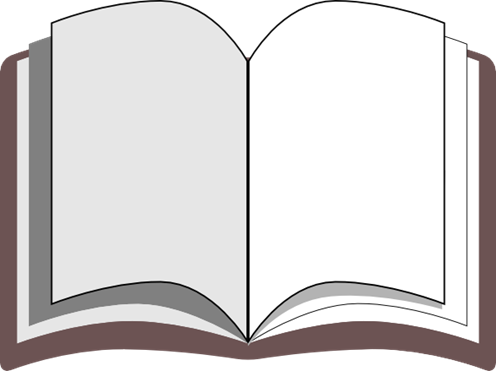 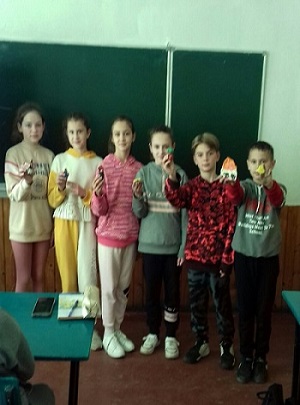 STEM-Тиждень «Від казки – до реальності», STEM-проєкт «У пошуках себе», Сам собі фотограф і режисер.
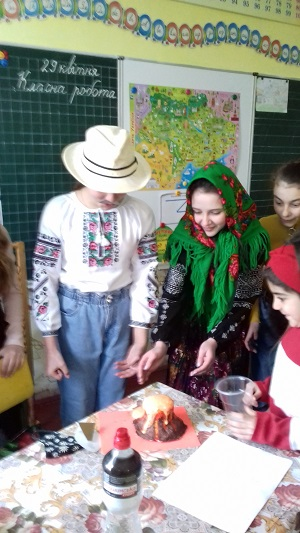 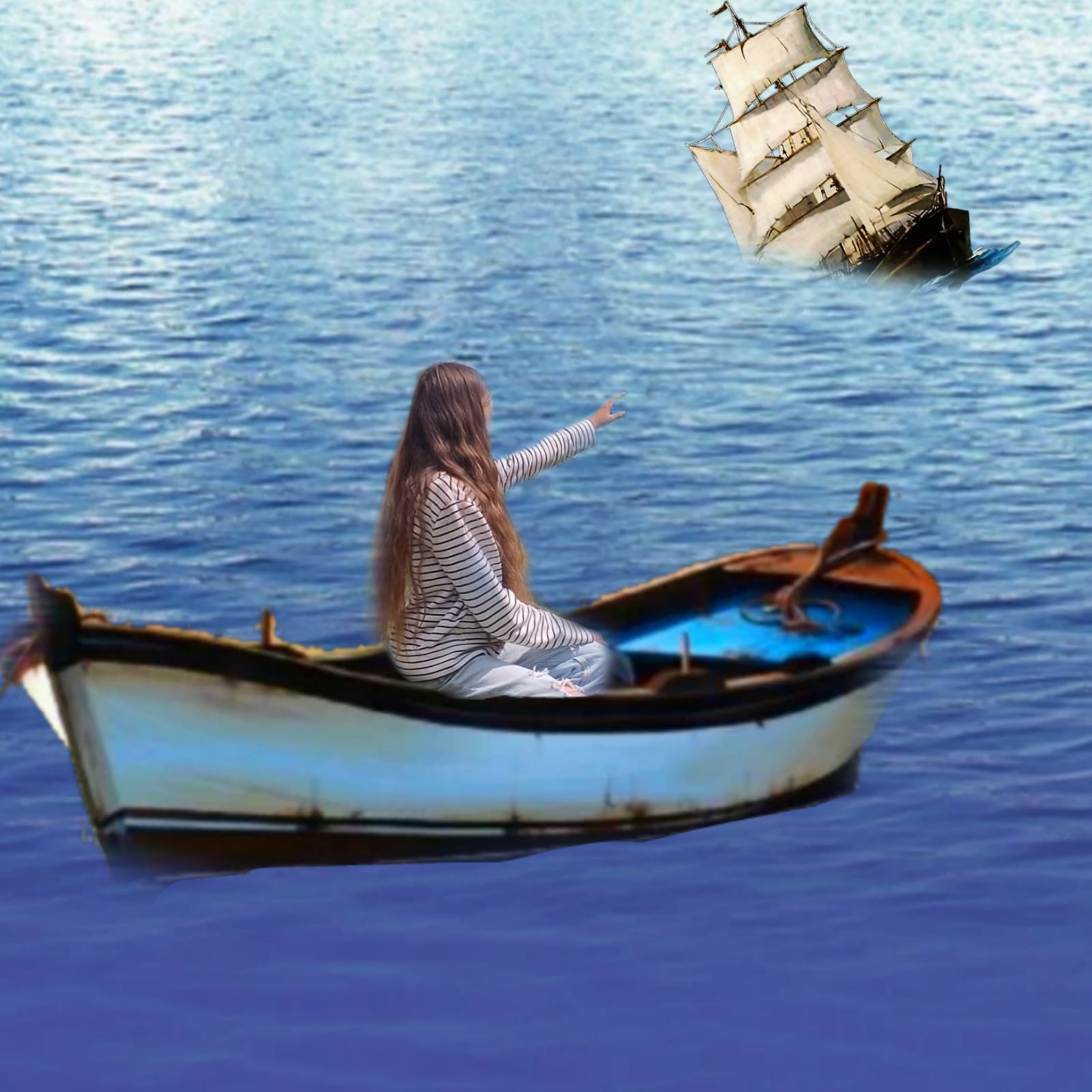 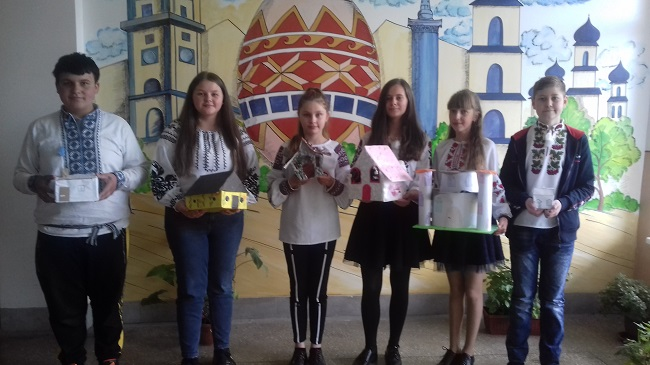 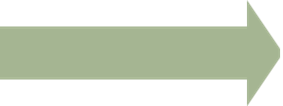 ІНФОРМАЦІЙНО-ЦИФРОВА  КОМПЕТЕНТНІСТЬ
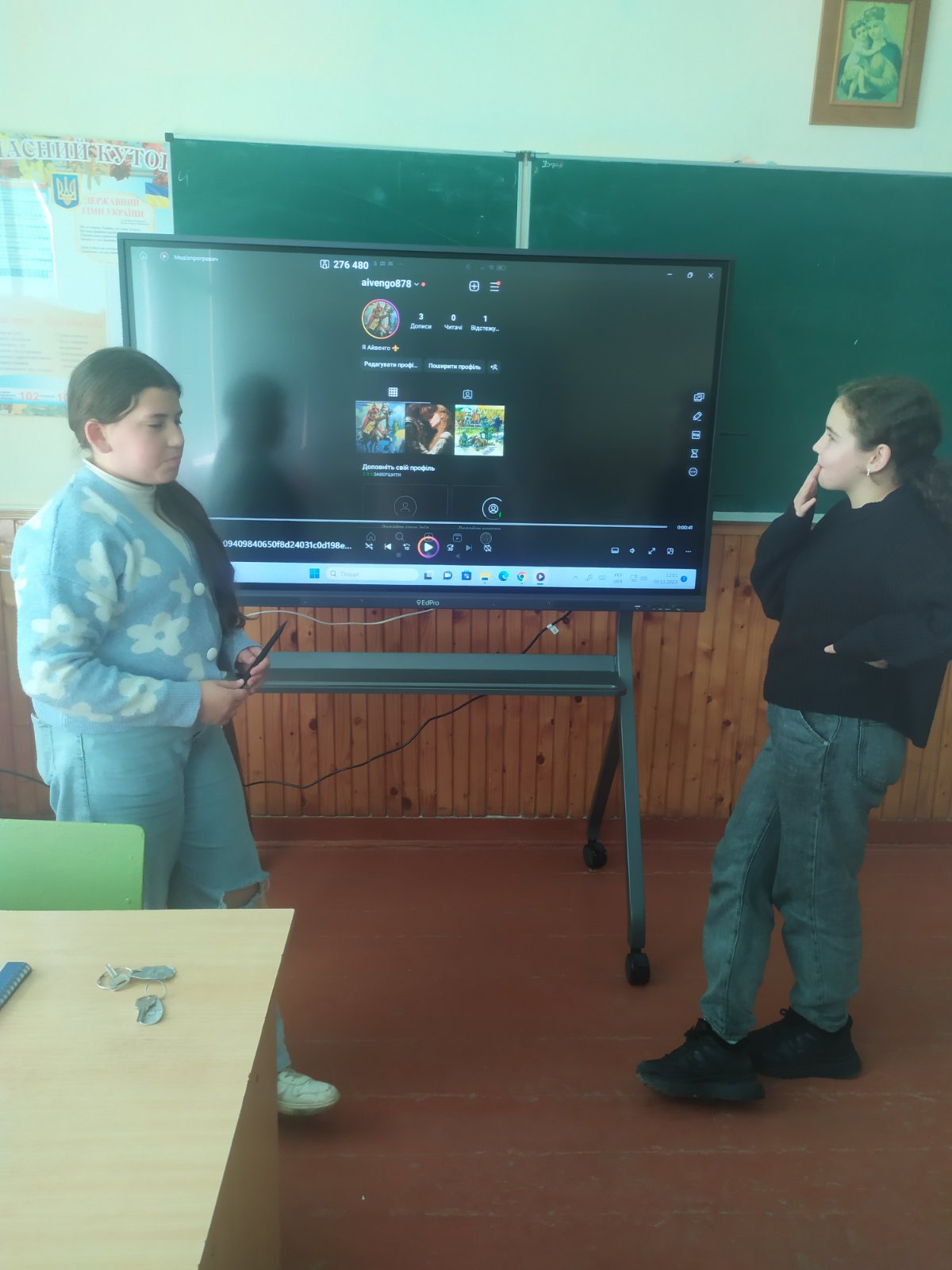 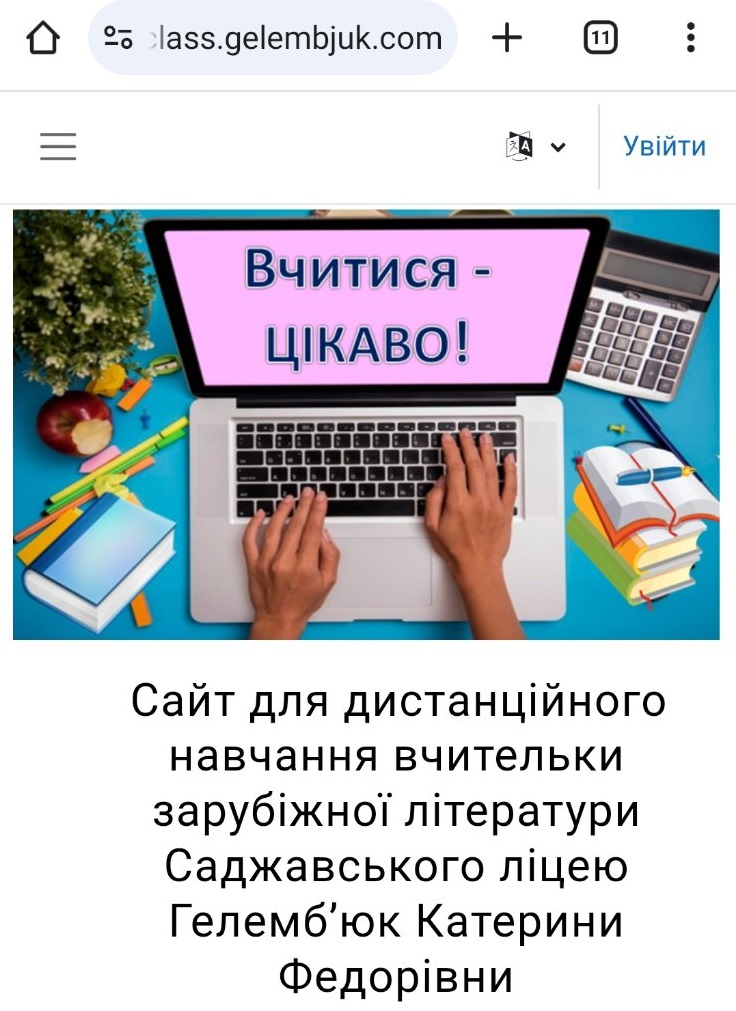 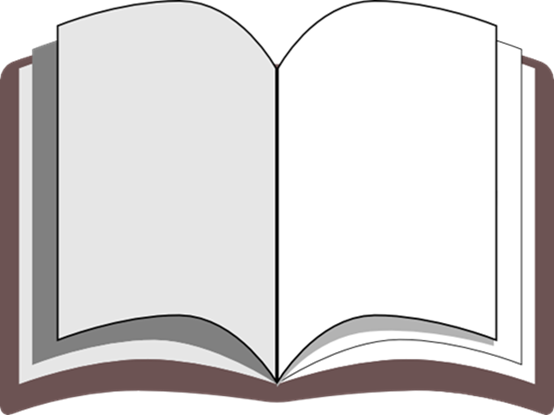 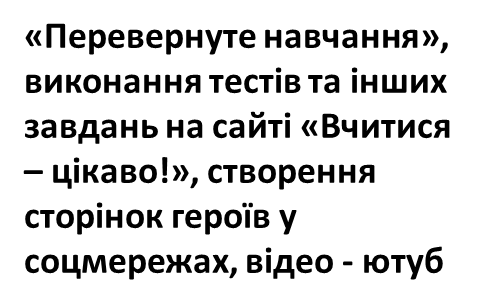 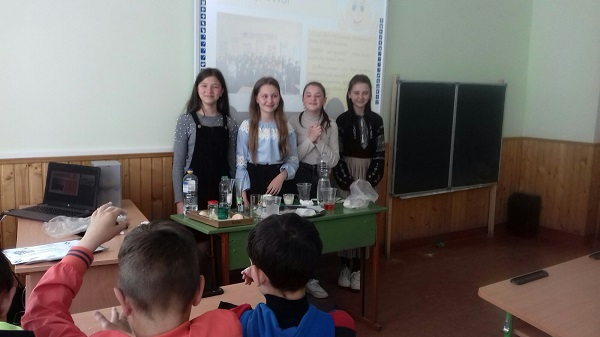 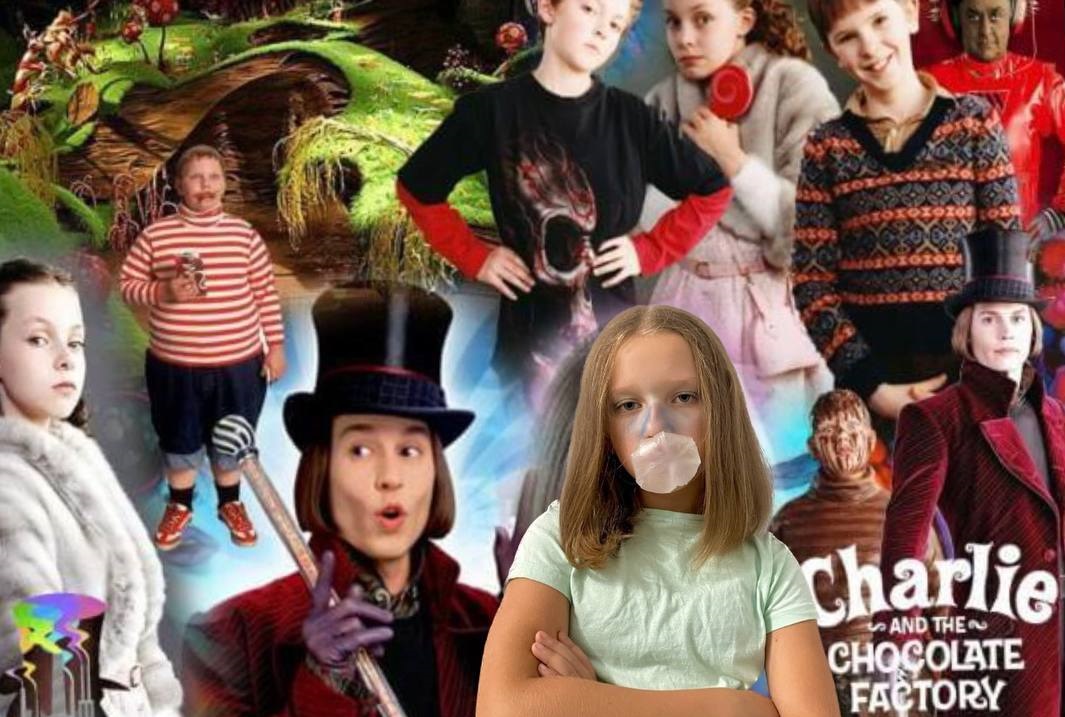 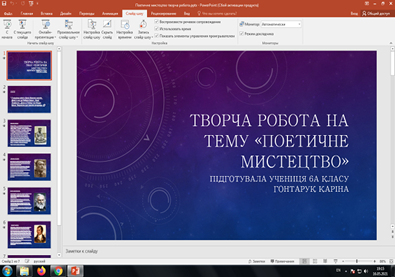 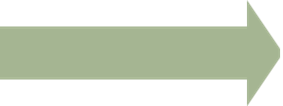 УМІННЯ ВЧИТИСЯ ВПРОДОВЖ ЖИТТЯ
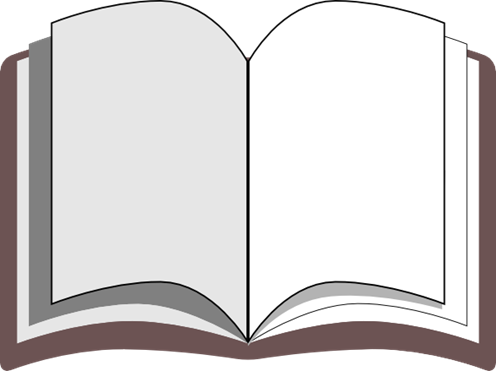 визначати мету навчальної діяльності та способи її досягнення, аналітичне мислення
Вирішення проблемних ситуацій, інсценізації, створення презентацій, вправа «5 капелюхів Боно», літературні ігри
планувати й організовувати власну навчальну діяльність, логічно мислити
читати, використовуючи різні види читання; критично мислити
прагнення використовувати українську мову в різних життєвих ситуаціях;
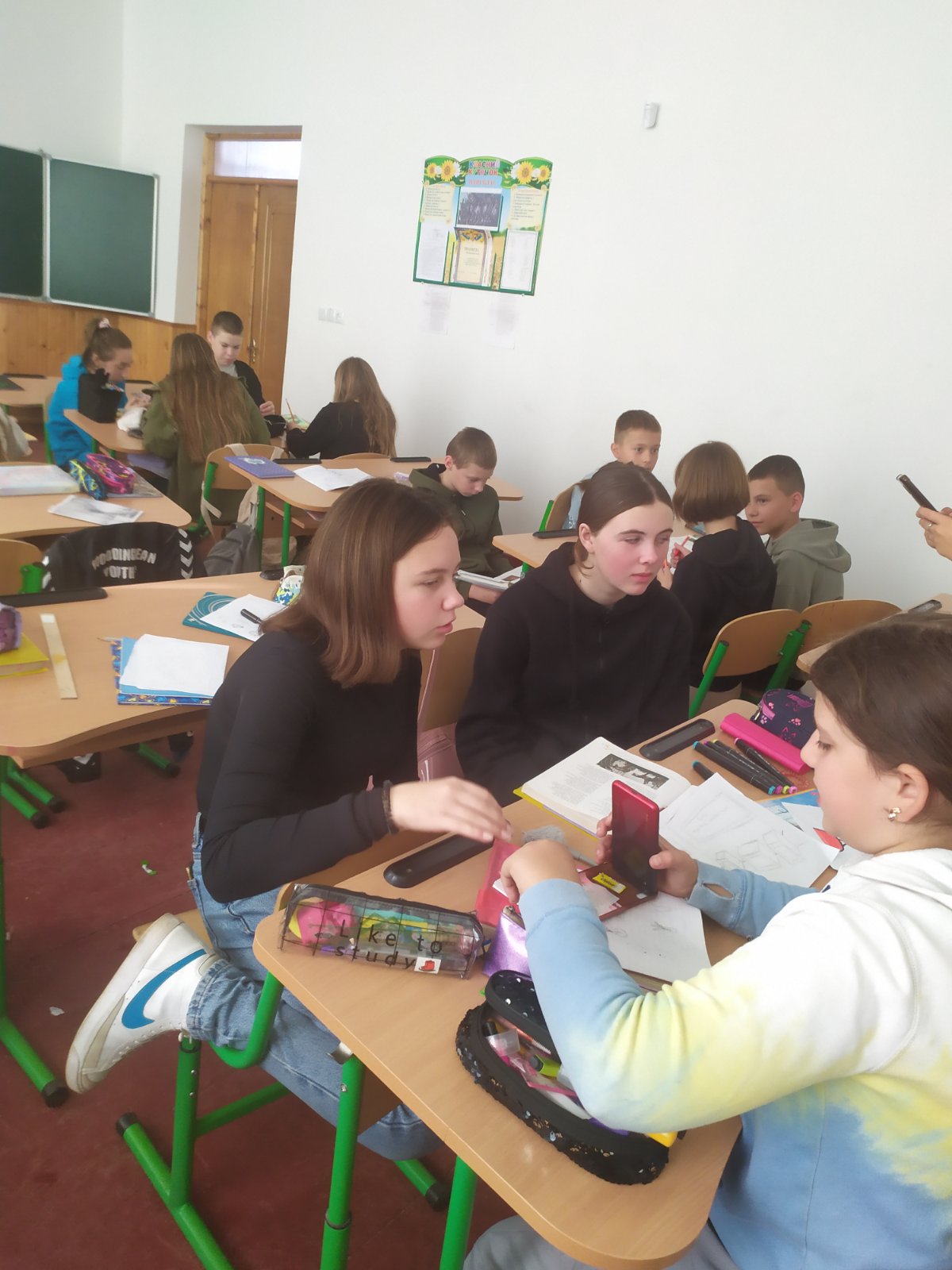 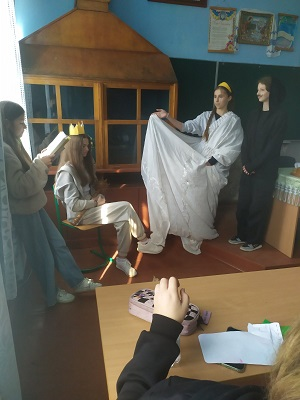 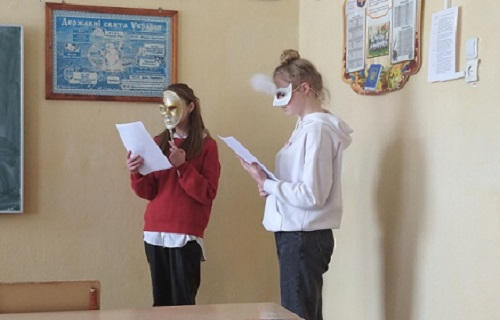 ІНІЦІАТИВНІСТЬ І ПІДПРИЄМЛИВІСТЬ
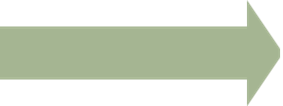 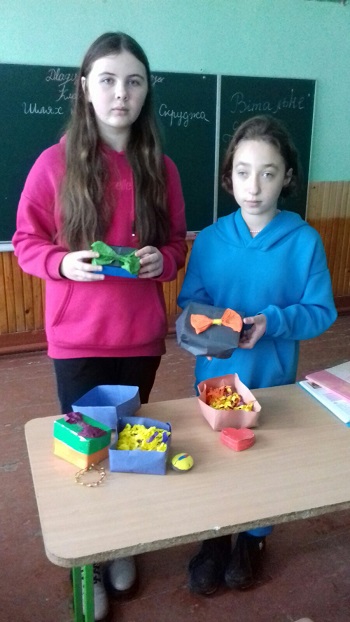 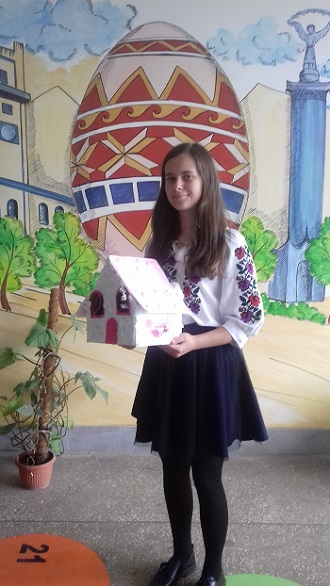 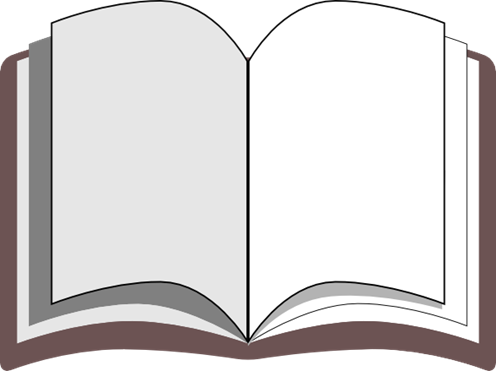 Створення реклами твору, урок-аукціон, робота в парах і групах, творчі проєкти, STEM, подарунки персонажам, лепбуки, туристичний буклет
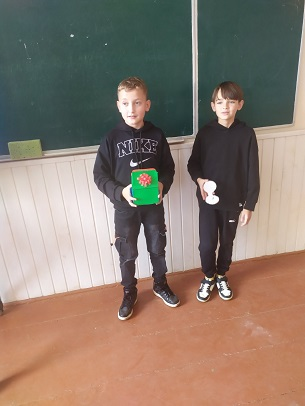 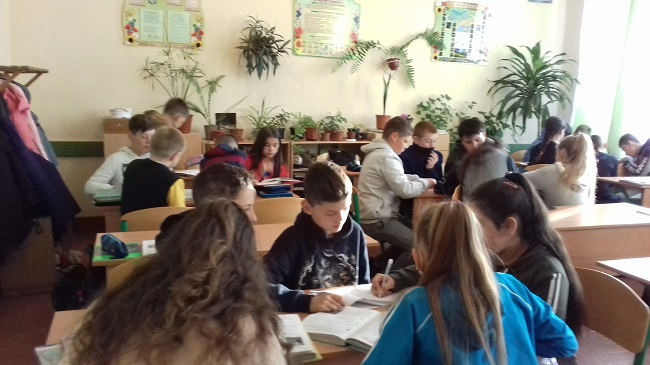 СОЦІАЛЬНА ТА ГРОМАДЯНСЬКА КОМПЕТЕНТНОСТІ
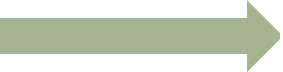 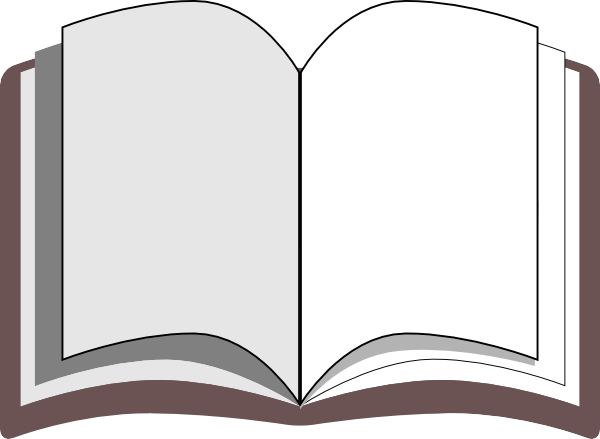 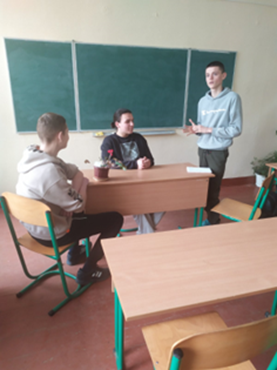 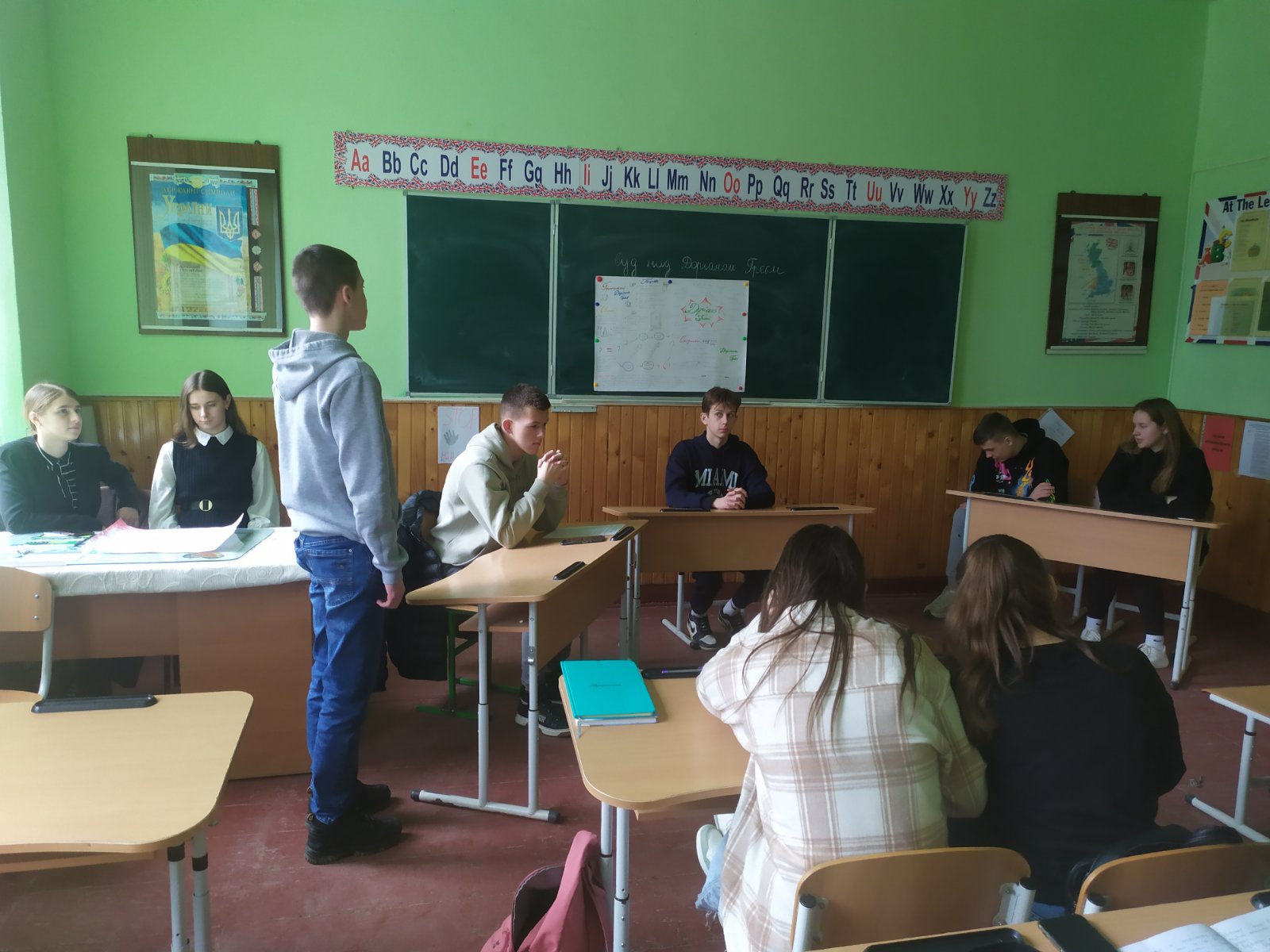 Робота в групах, ажурна пилка, займи позицію, судове слухання, розігрування ситуації за ролями, мікрофон
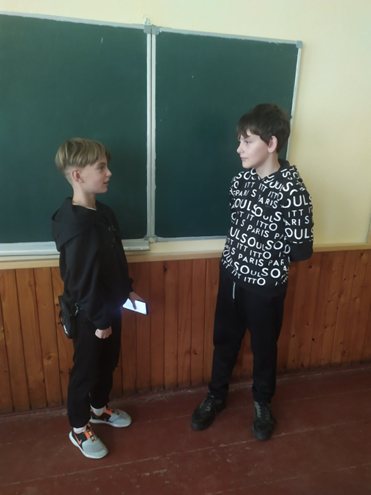 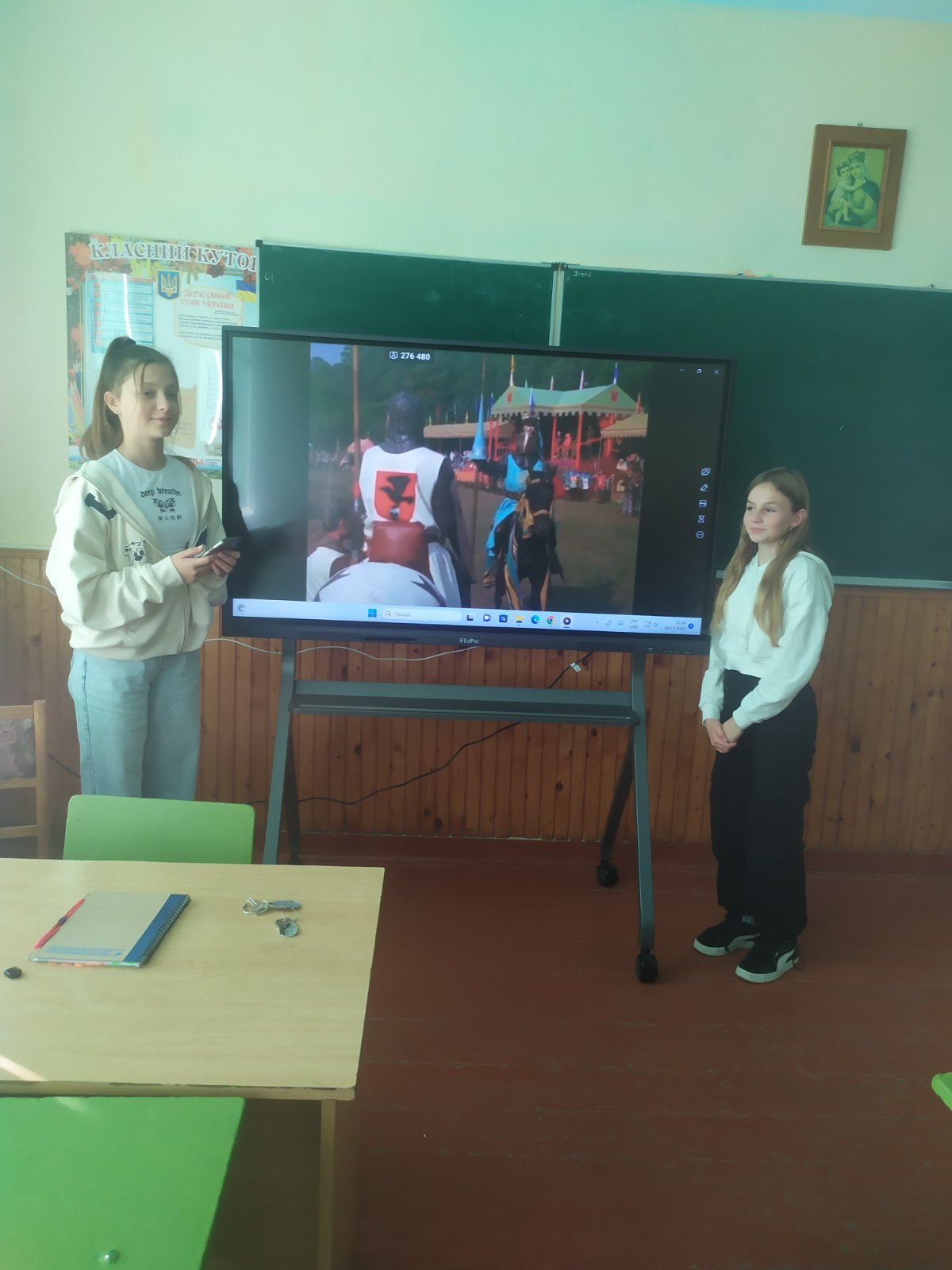 ОБІЗНАНІСТЬ І САМОВИРАЖЕННЯ У СФЕРІ КУЛЬТУРИ
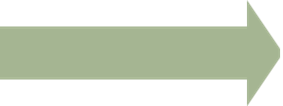 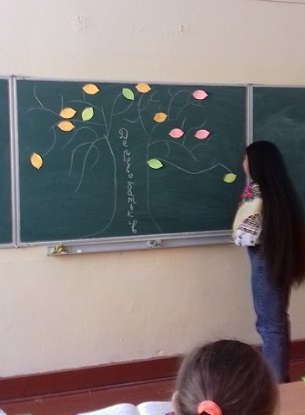 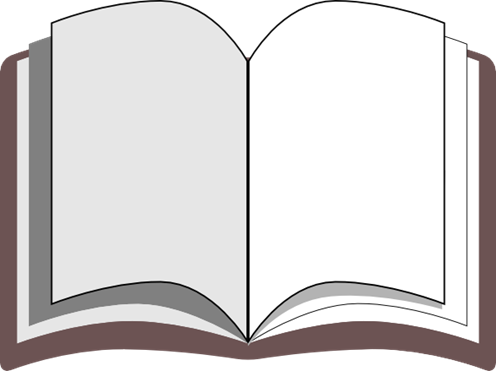 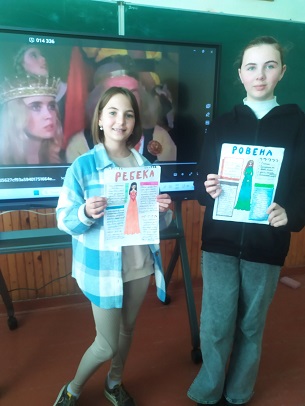 Діалог, презентації, дослідження звичаїв, традицій, епохи, одягу, літературних героїв різних країн; театральний мініфестиваль, інтерв’ю
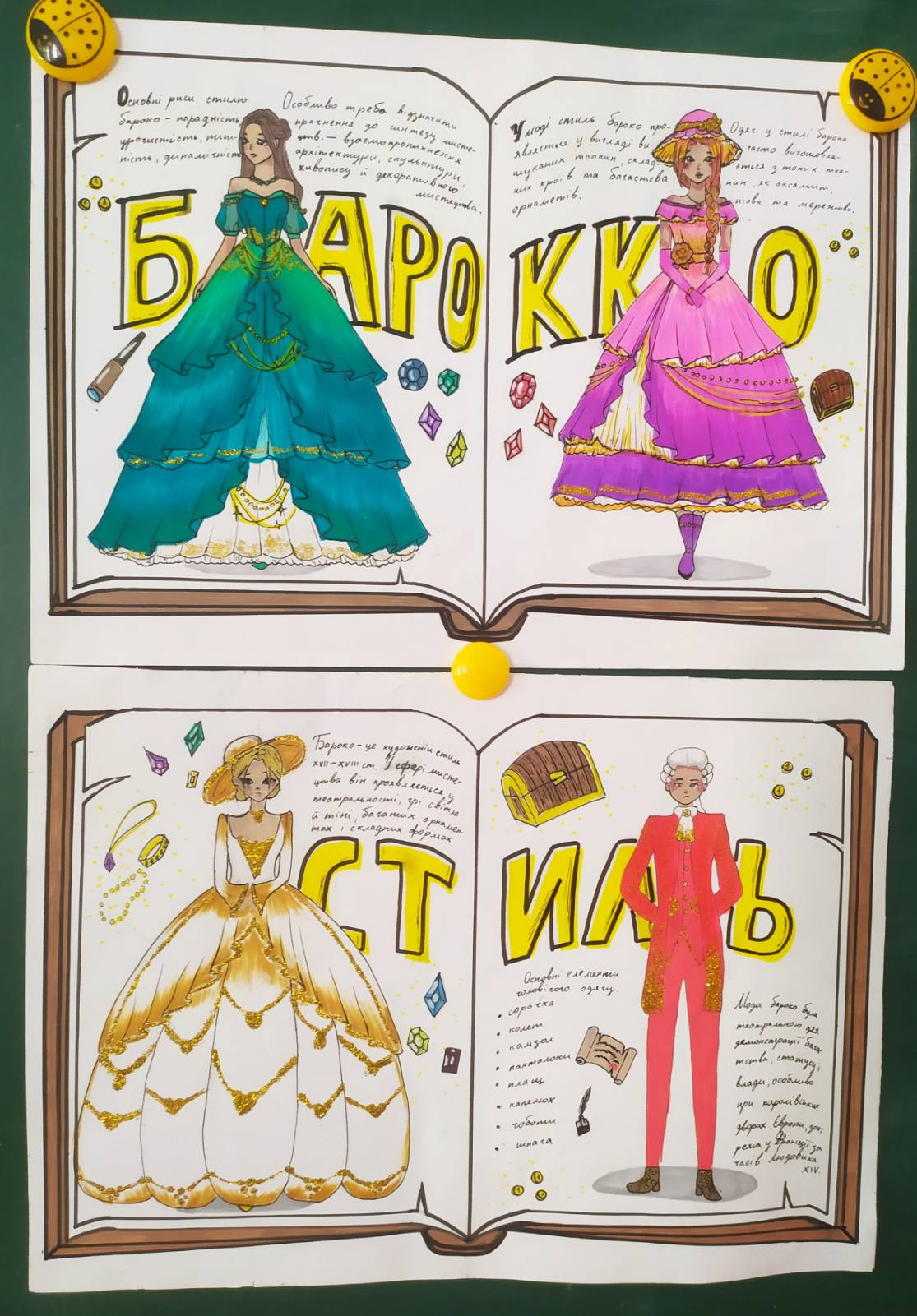 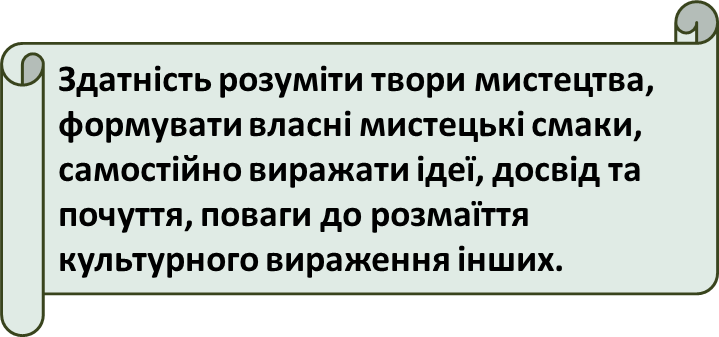 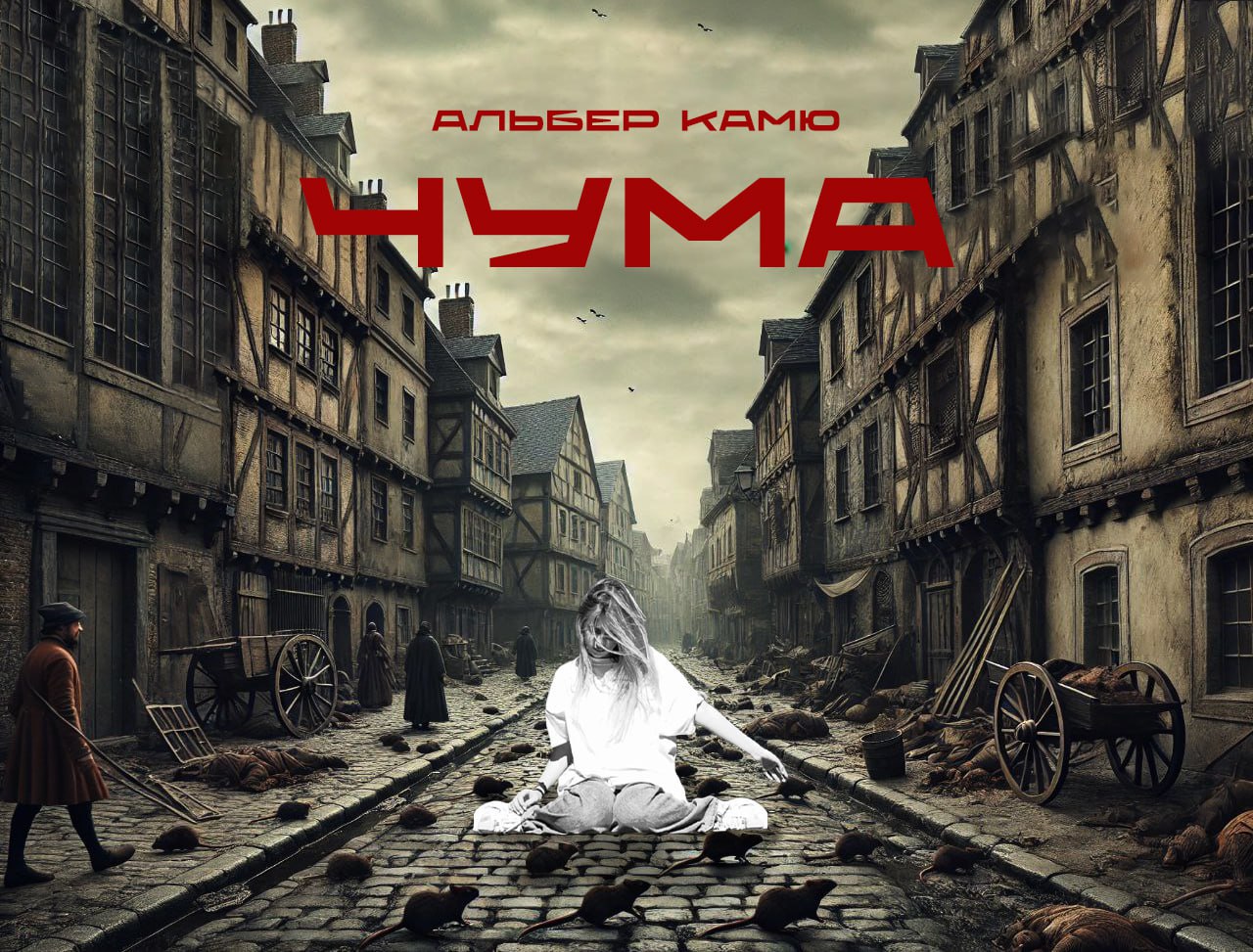 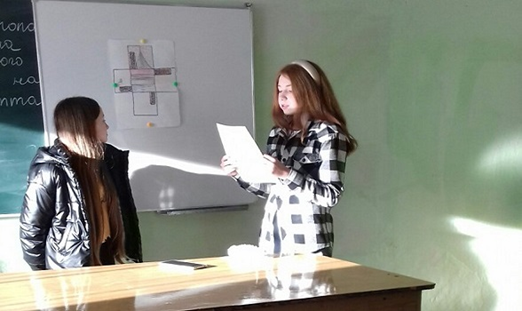 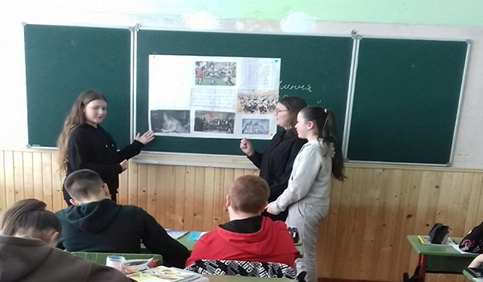 ЕКОЛОГІЧНА ГРАМОТНІСТЬ І ЗДОРОВЕ ЖИТТЯ
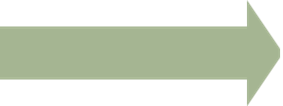 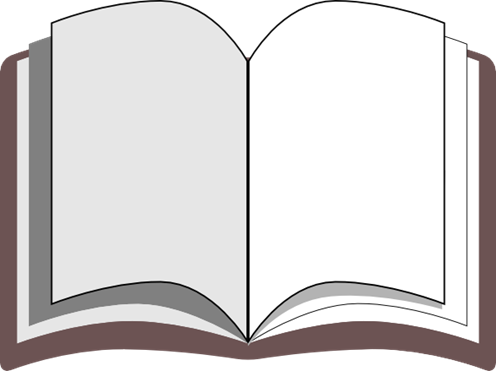 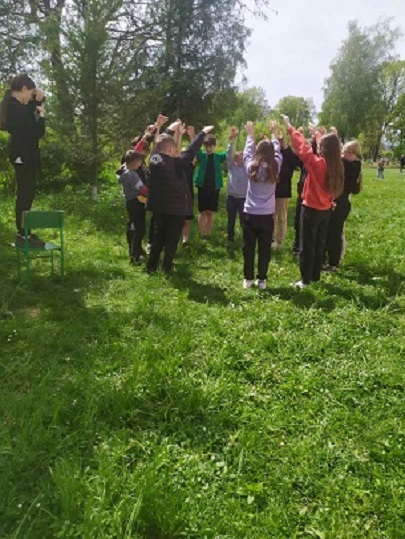 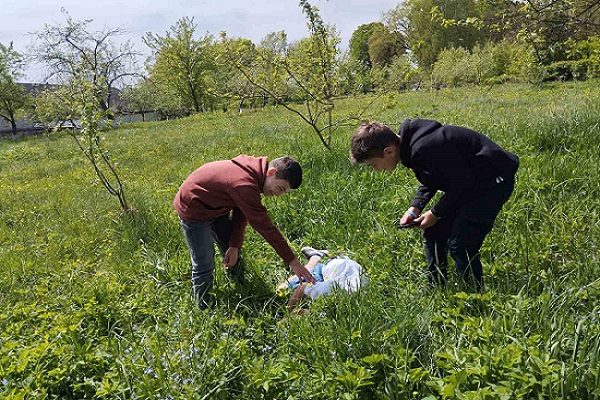 Аналіз літературних текстів екологічного спрямування,
ситуативні вправи, інтерв’ю з літературними героями, створення віртуальних екскурсій
Усвідомлення ролі навколишнього середовища для життя і здоров’я людини;
дбайливе ставлення до природи;
здатність і бажання дотримуватися 
здорового способу життя.
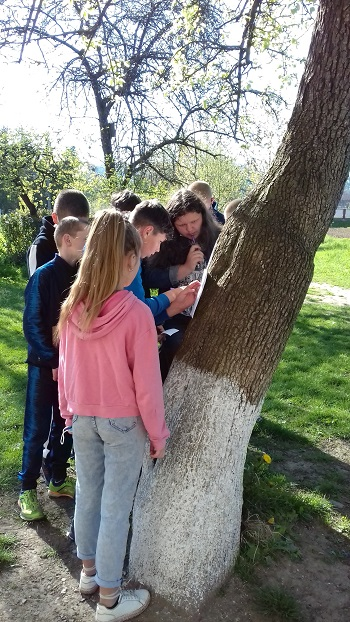 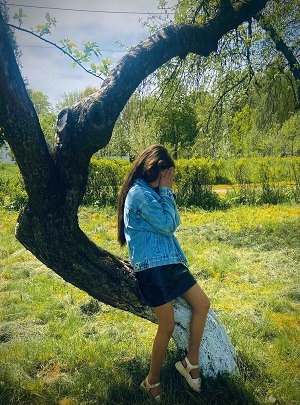 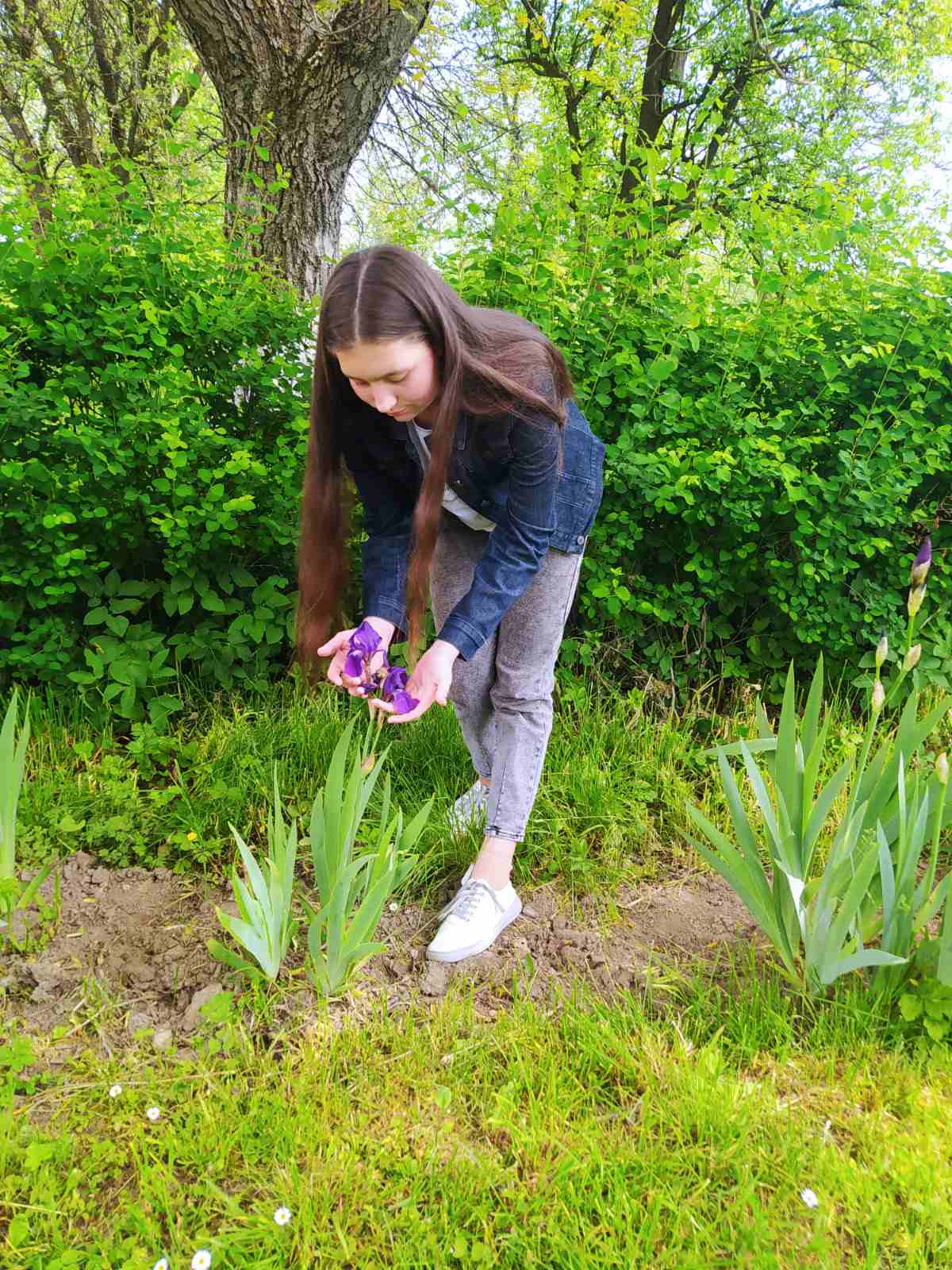 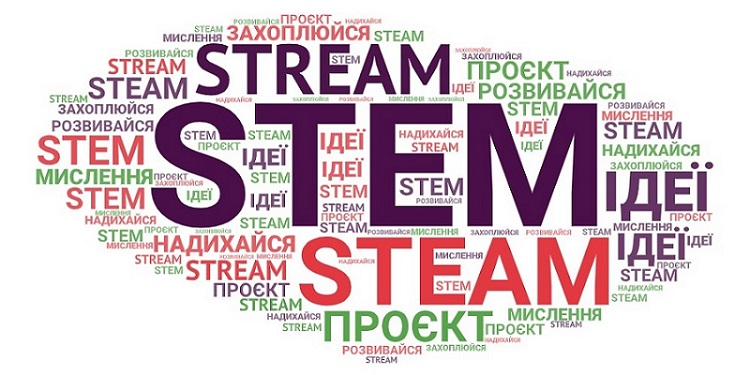 Практичне застосування 
елементів STEM-освіти на уроках
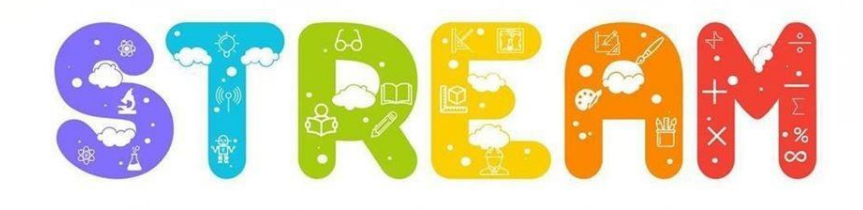 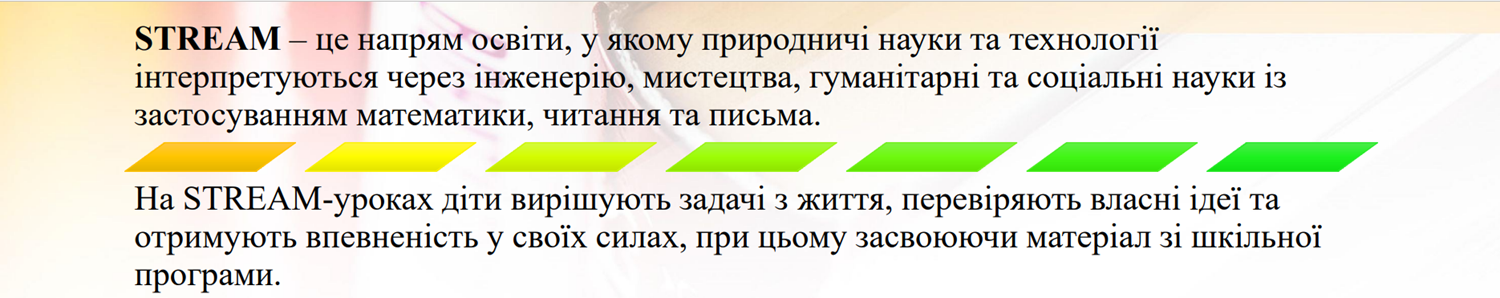 Переваги  STREAM-освіти
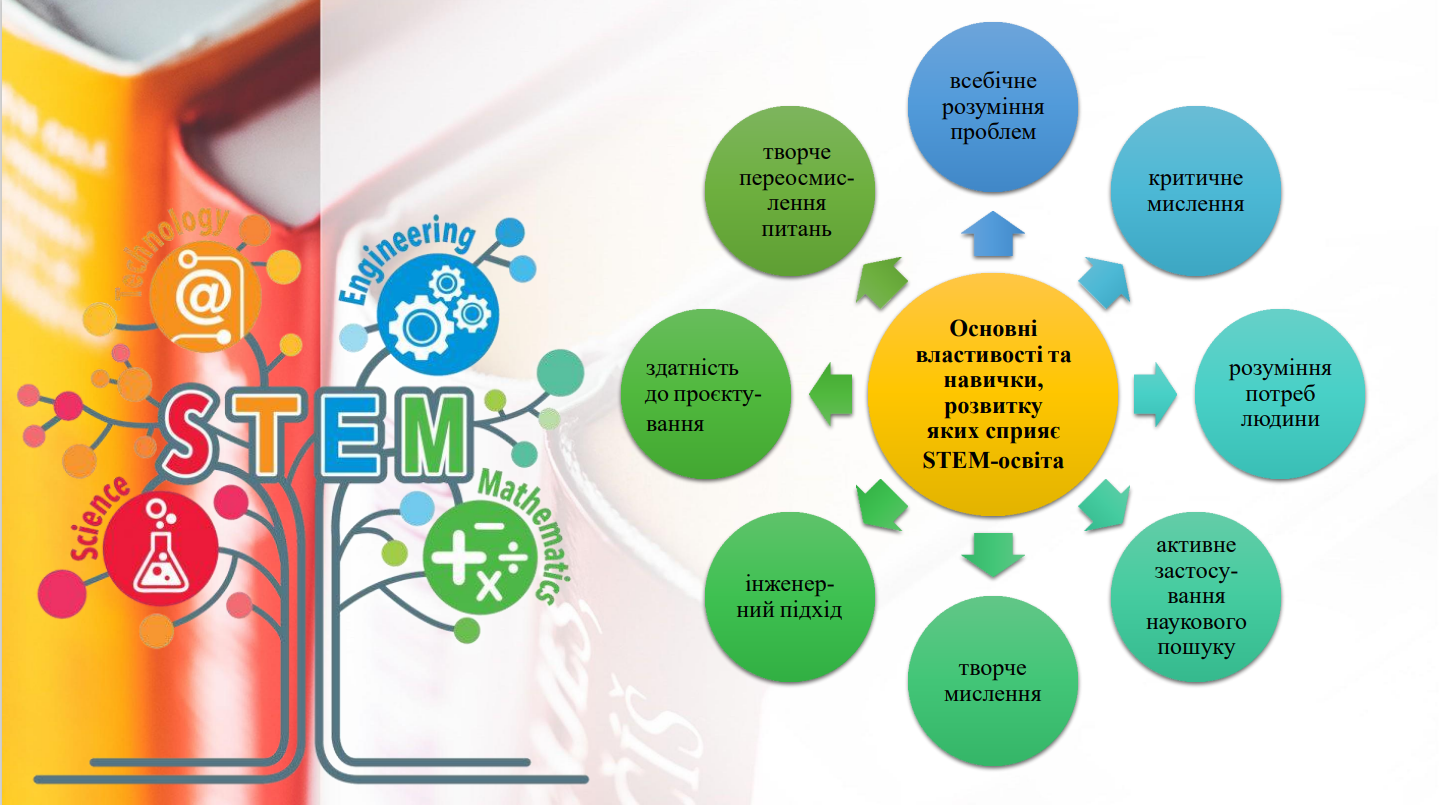 - Розвиток критичного мислення та вміння вирішувати проблеми;
- Надання впевненості у власних силах;
- Підготовка дитини до технологічних інновацій у  житті.
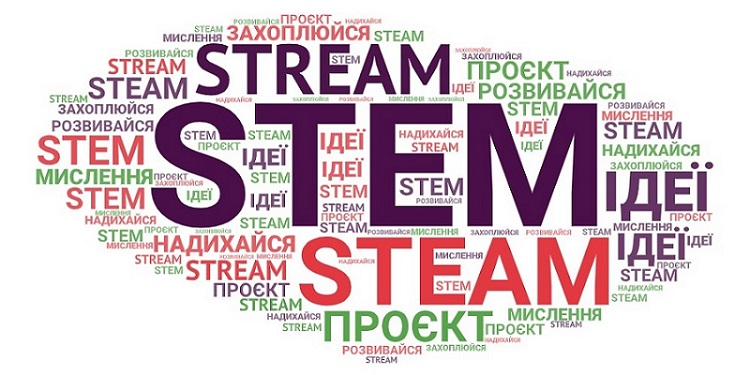 STREAM-проєкт «Присвячую Україні»
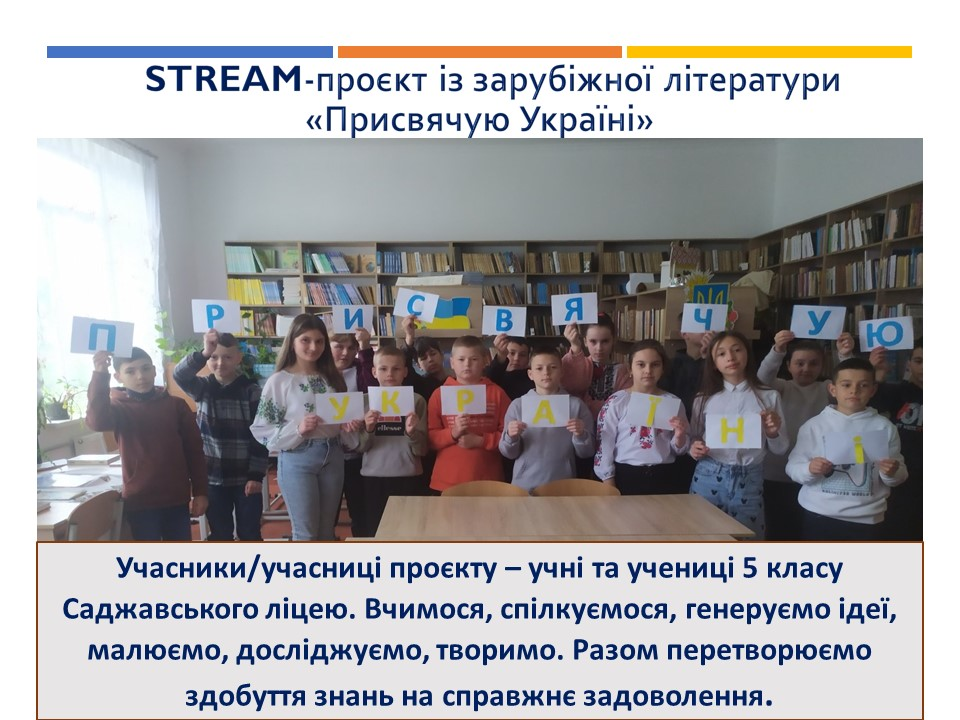 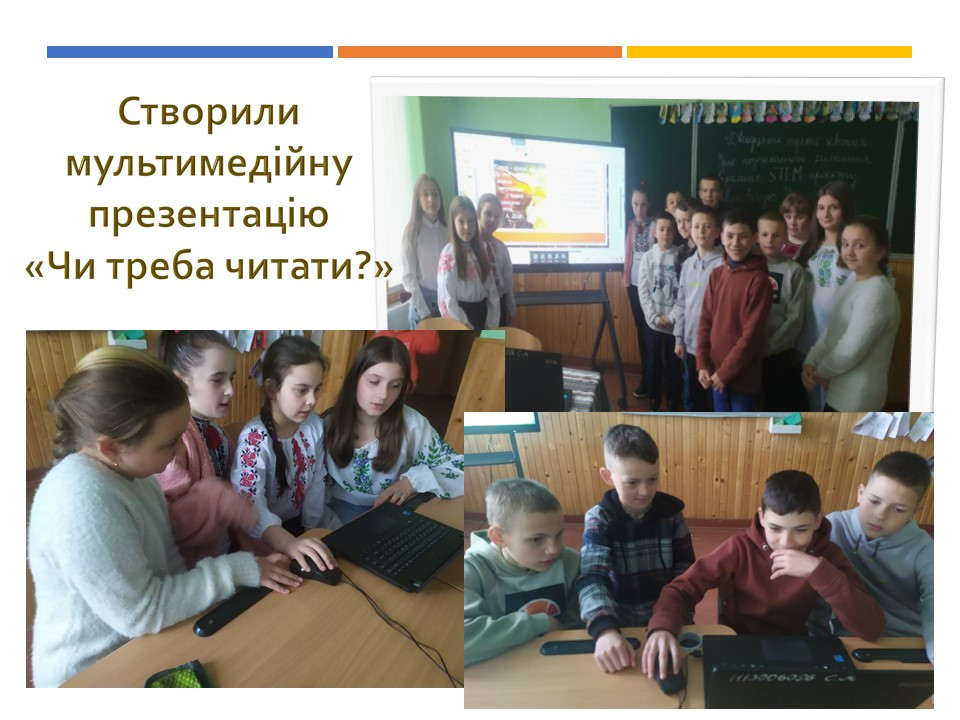 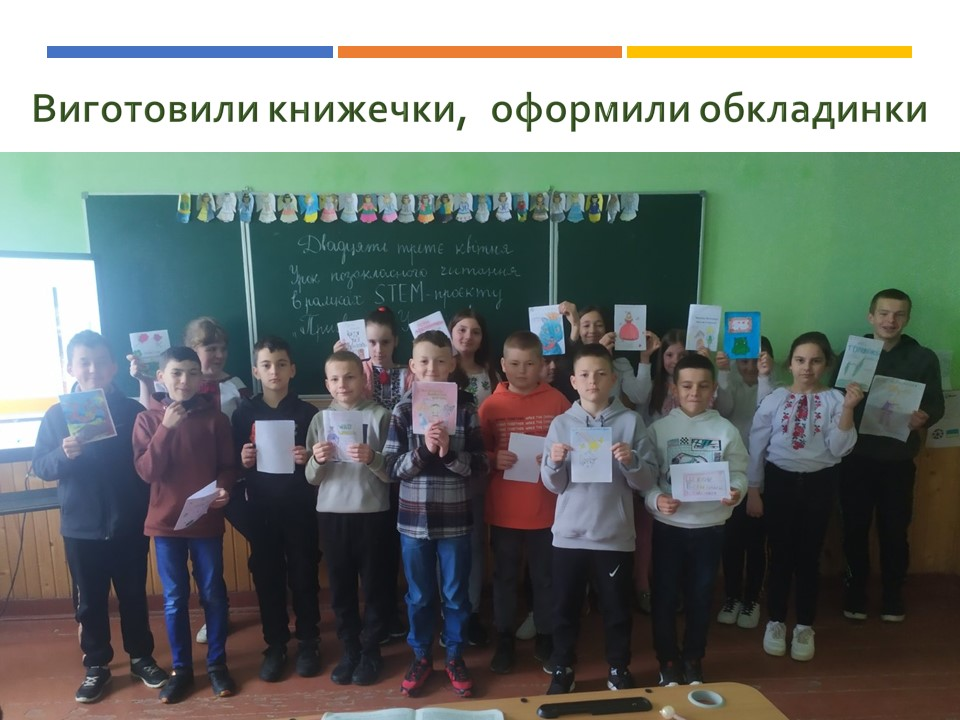 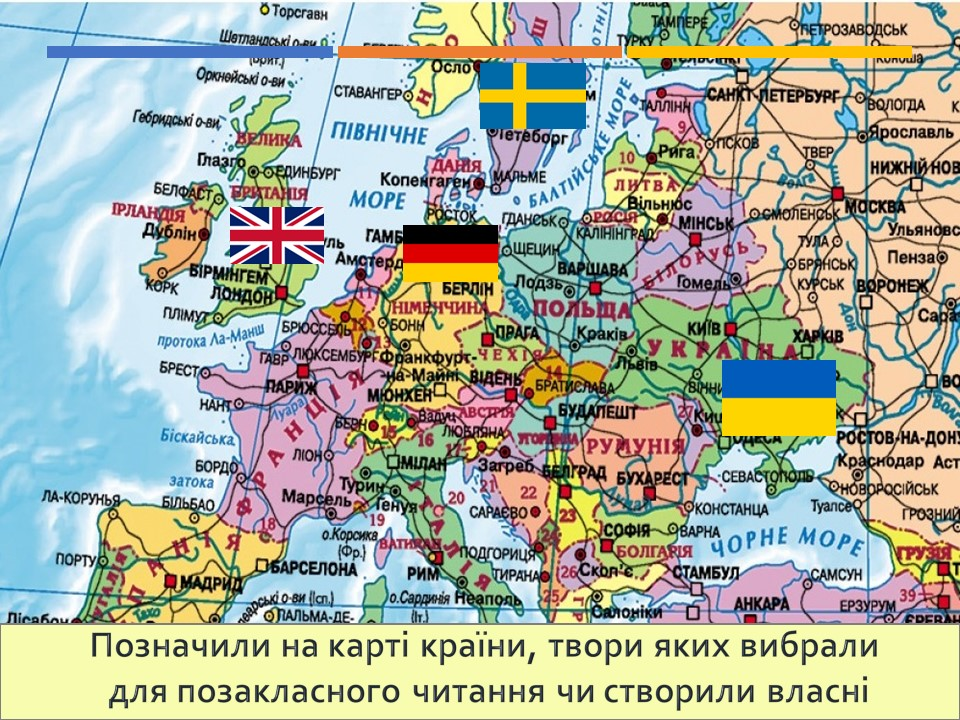 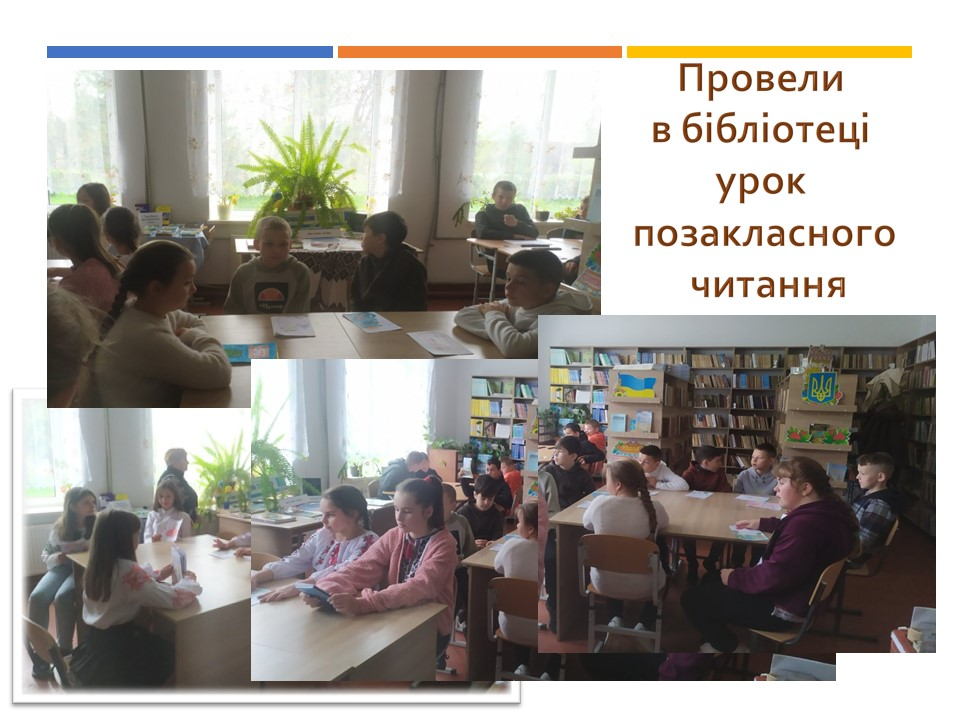 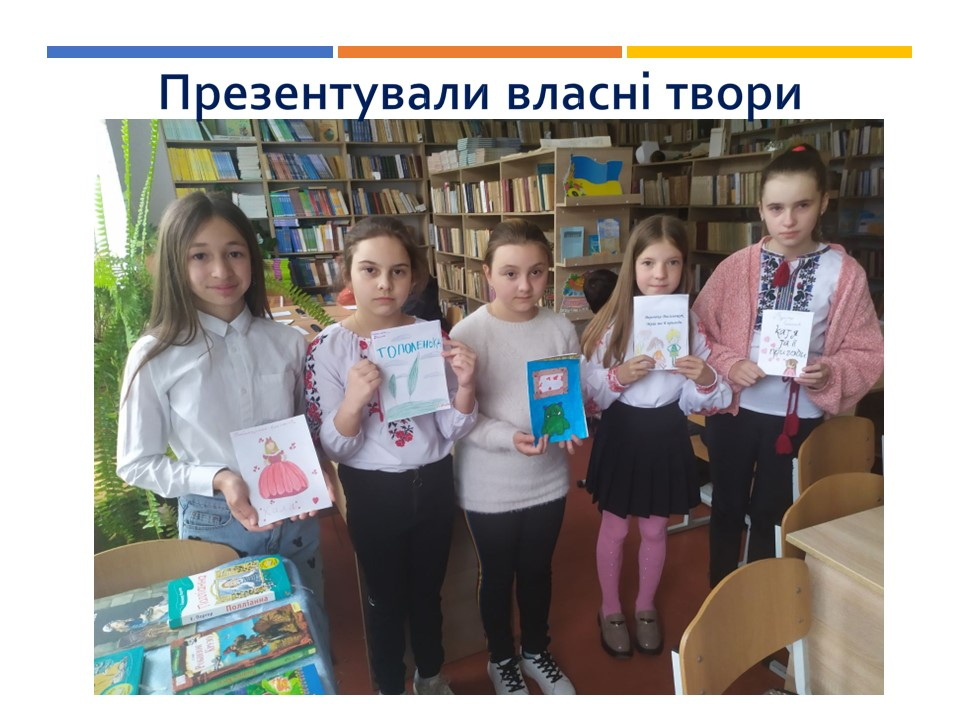 STREAM-тиждень 
«Від казки – до реальності»
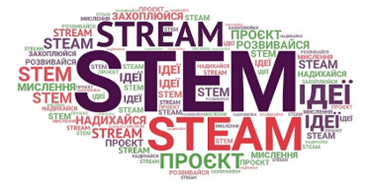 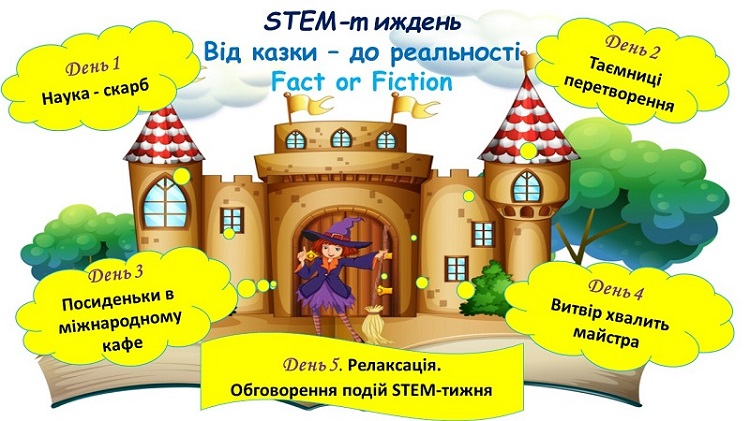 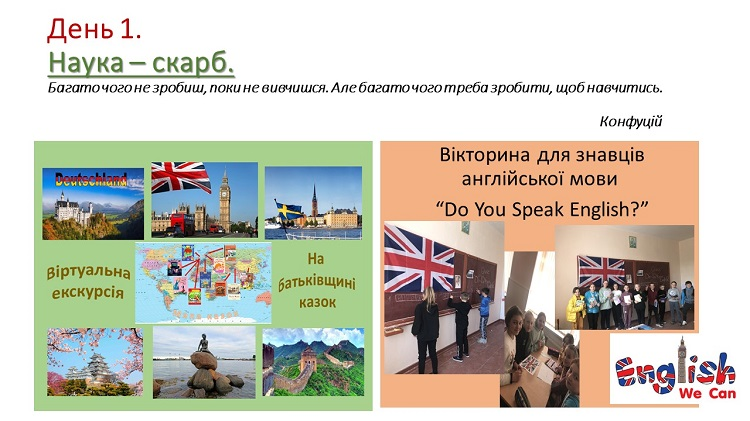 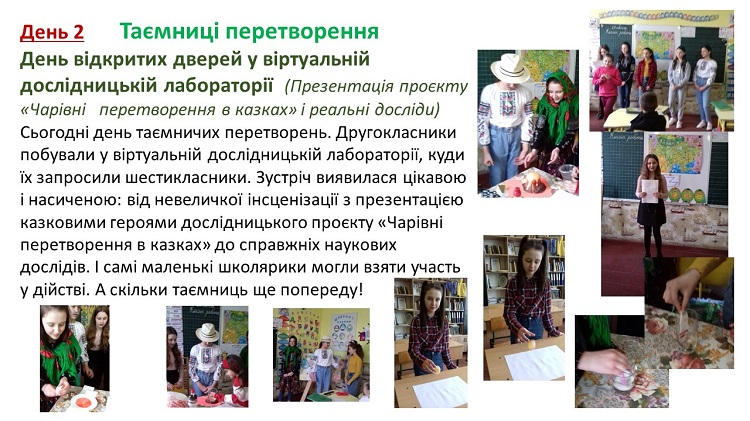 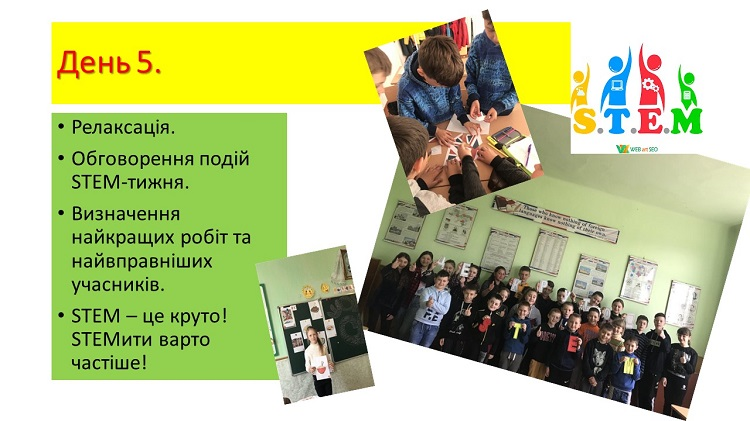 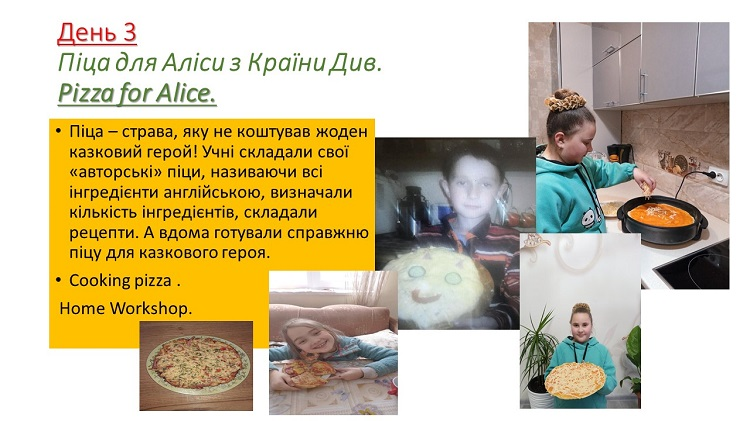 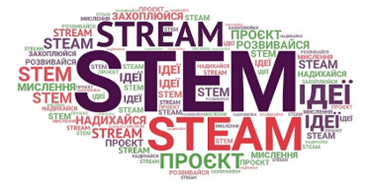 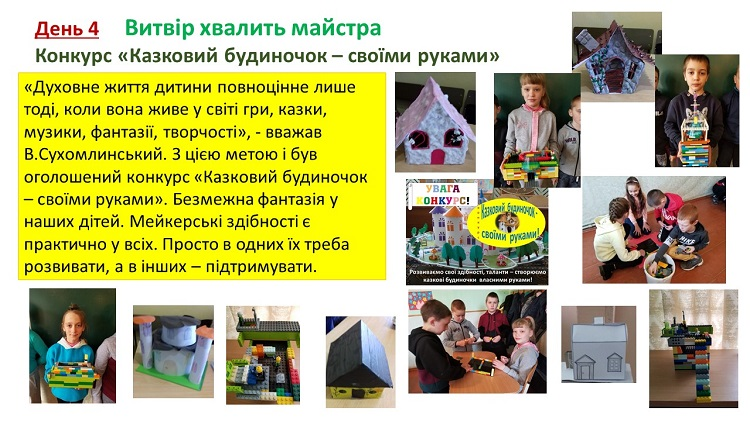 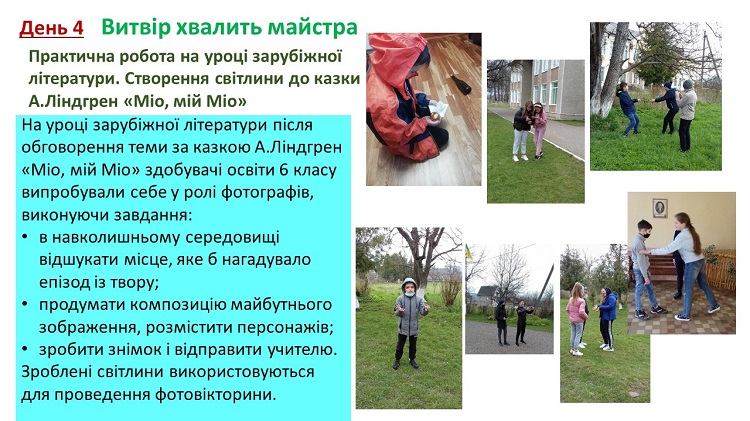 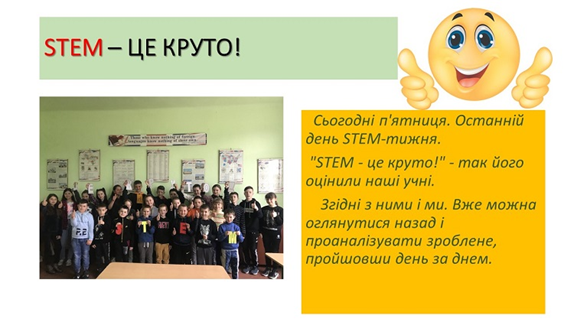 Театральне дійство
«Казковий салат»
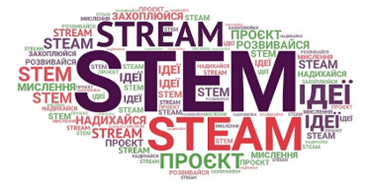 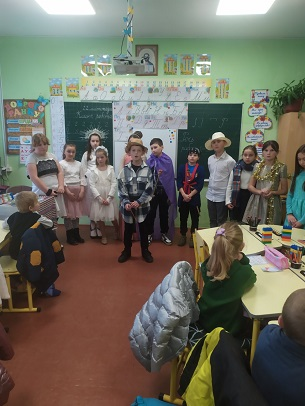 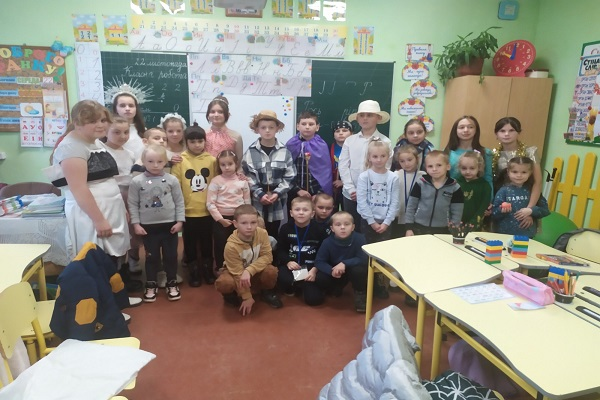 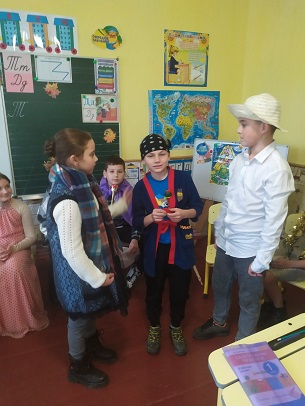 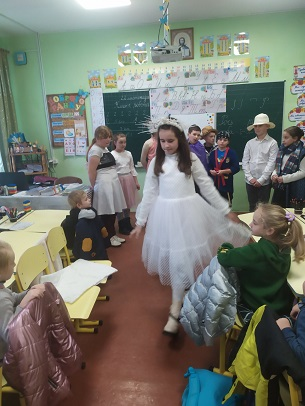 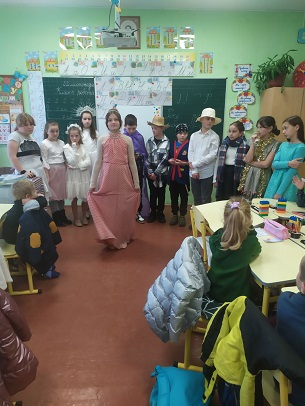 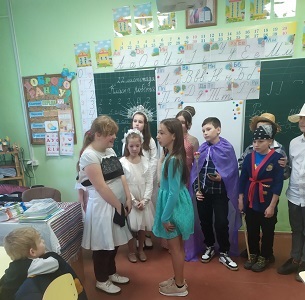 STEM-проєкт 
«В пошуках себе»
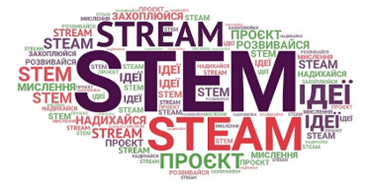 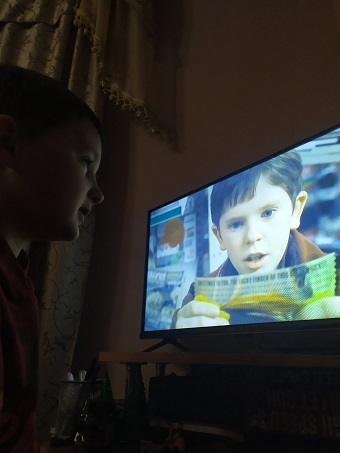 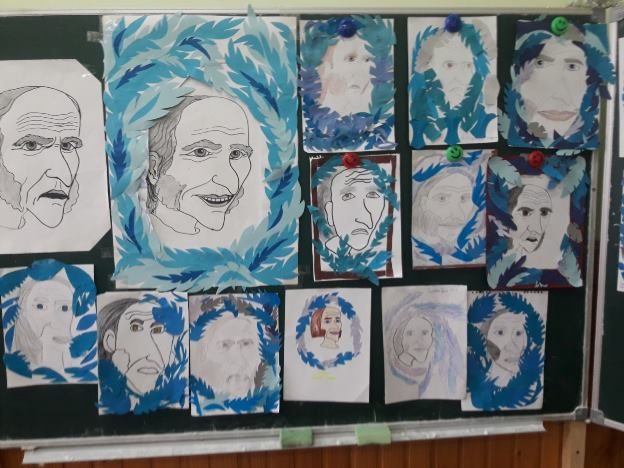 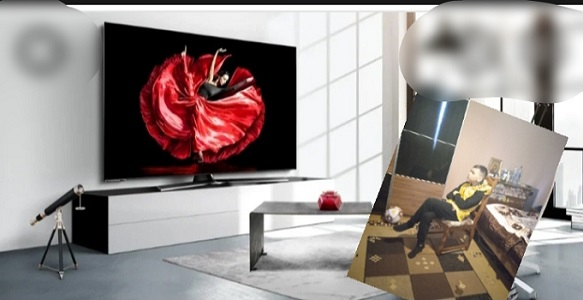 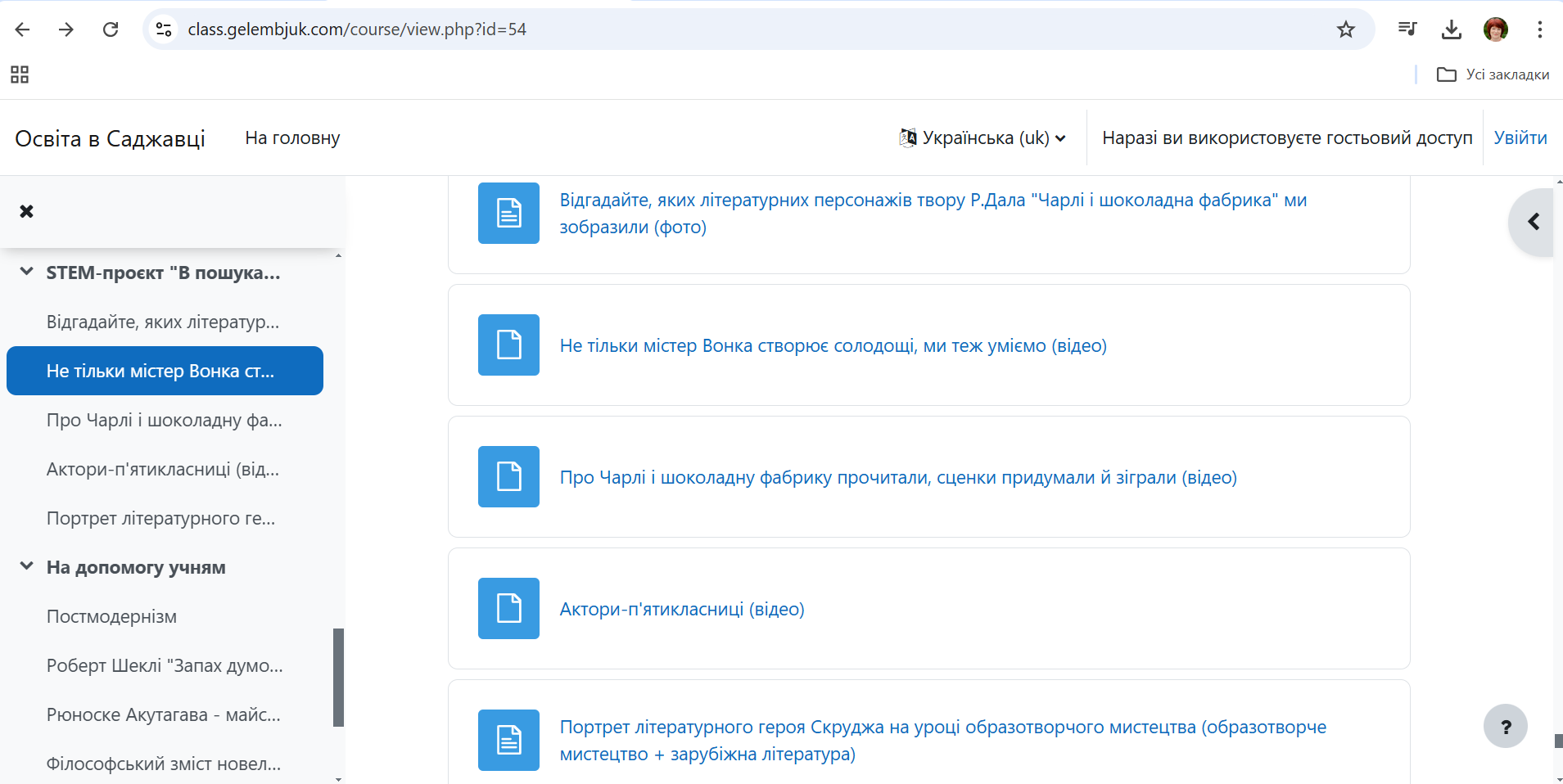 STEM-проєкт 
«Друзі наші менші»
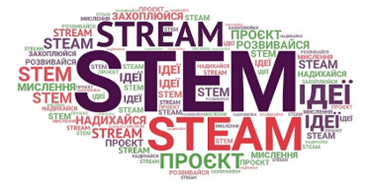 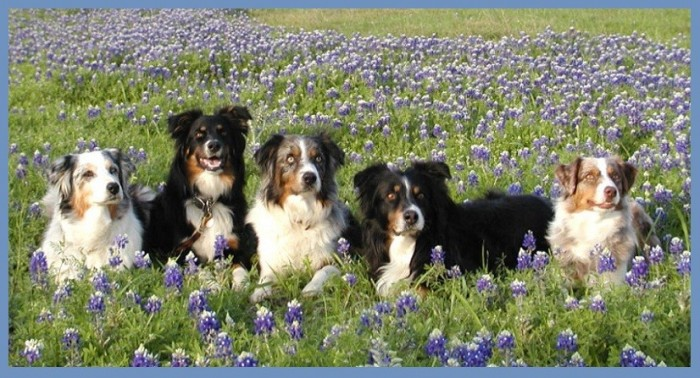 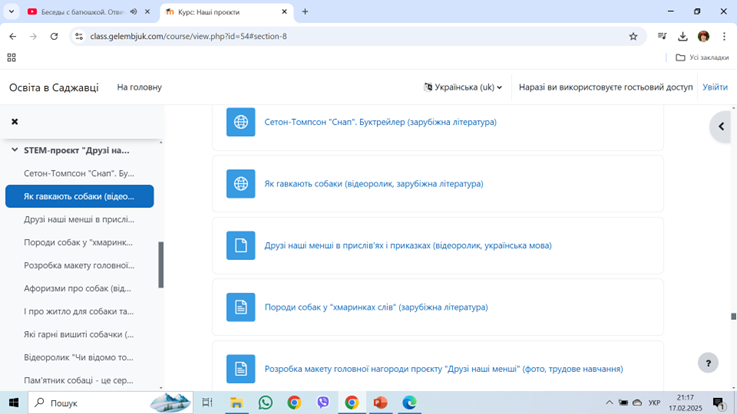 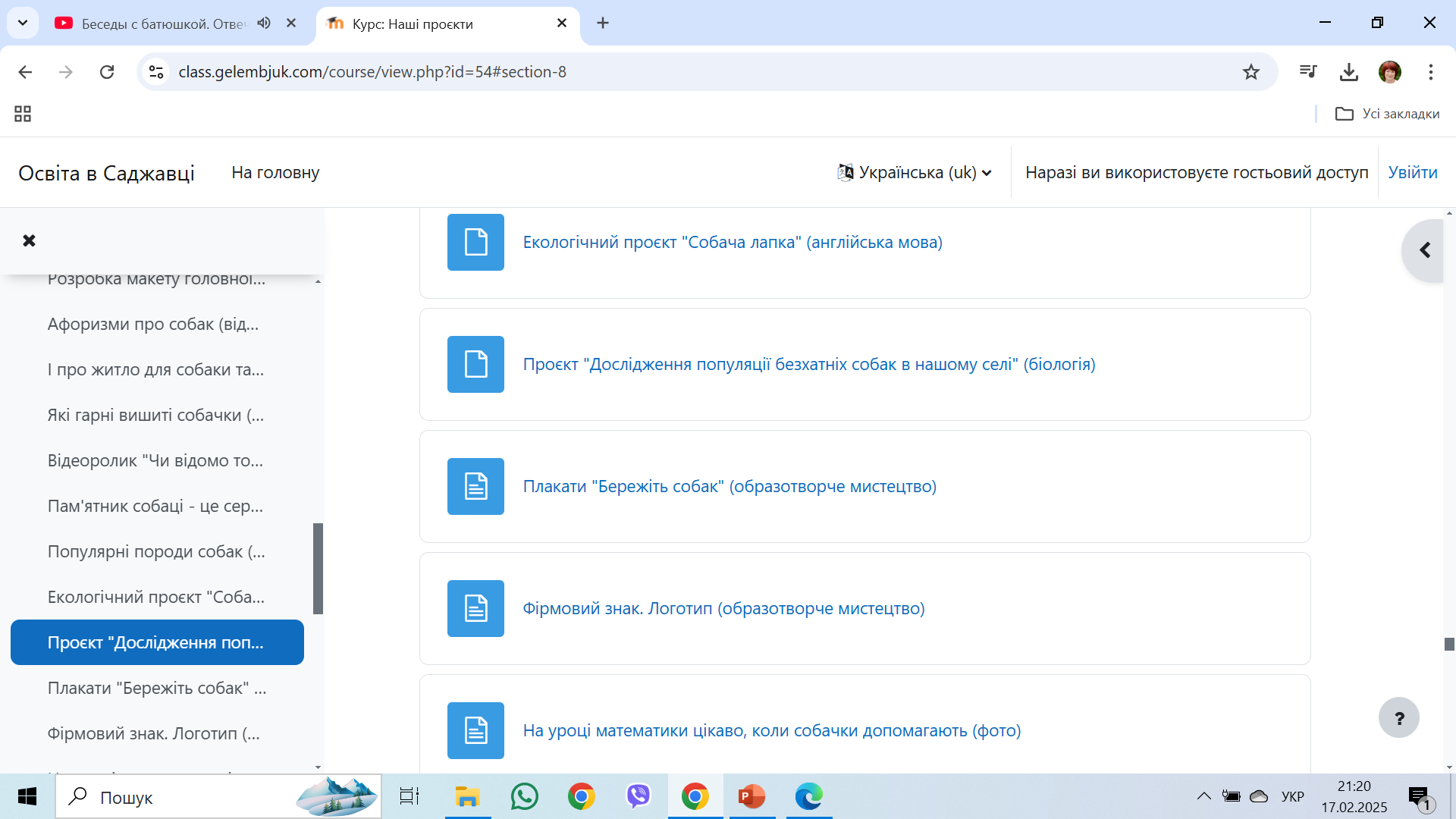 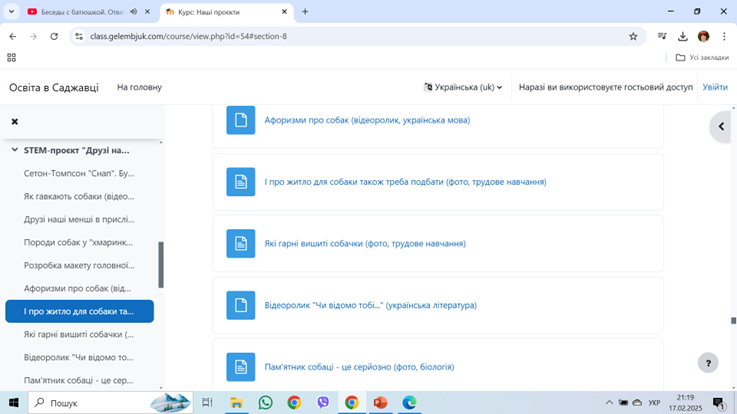 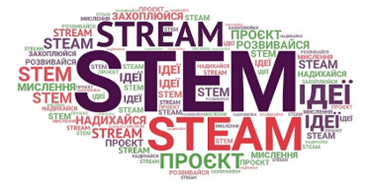 STEM-проєкт «Диво казки»
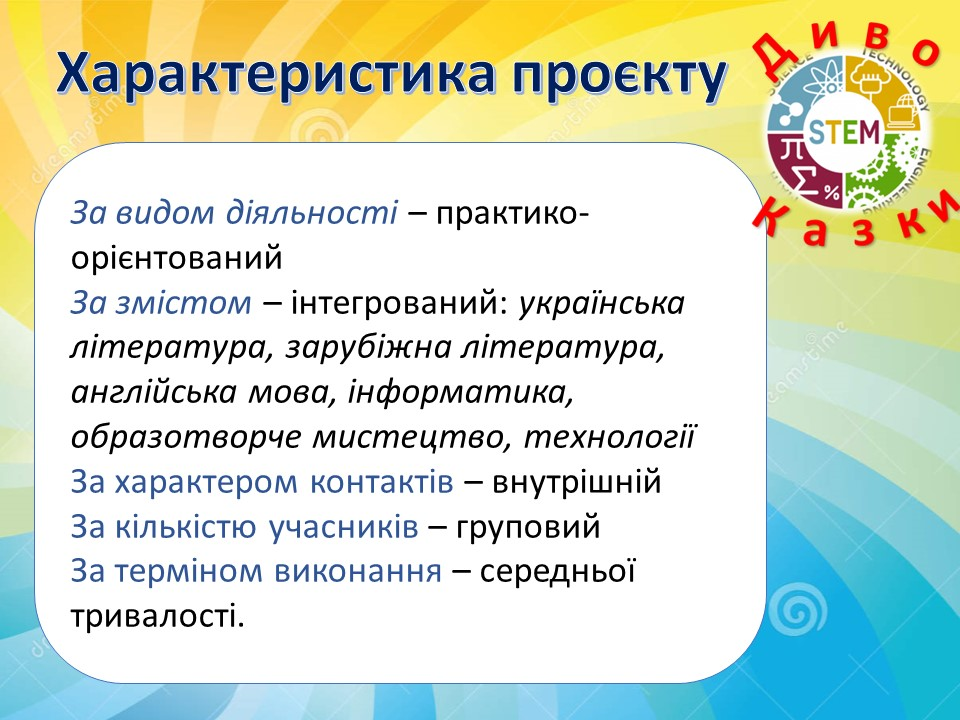 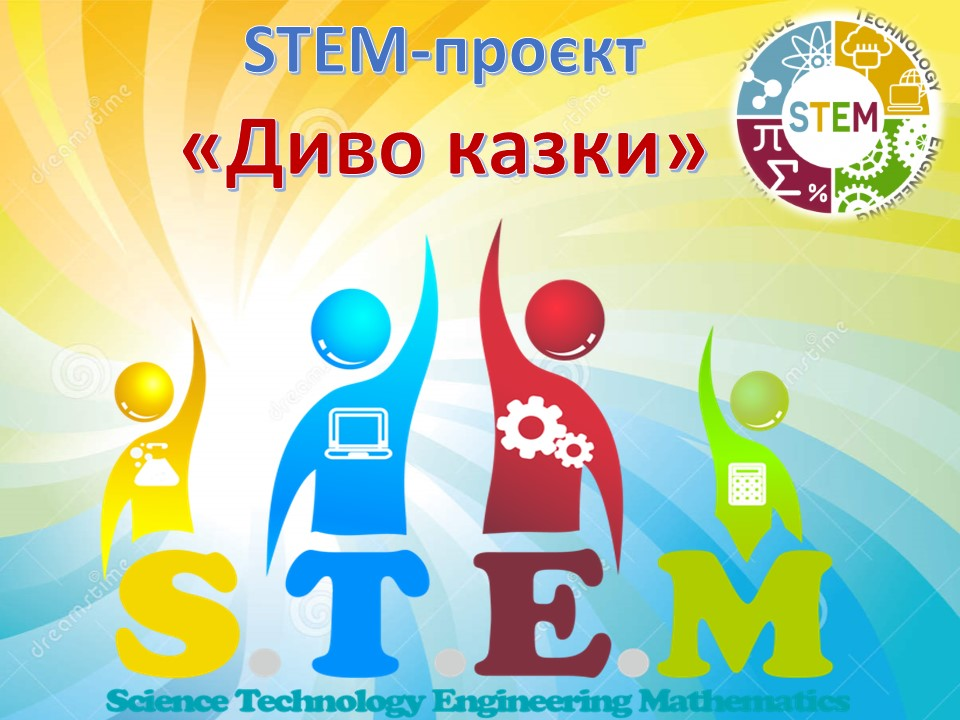 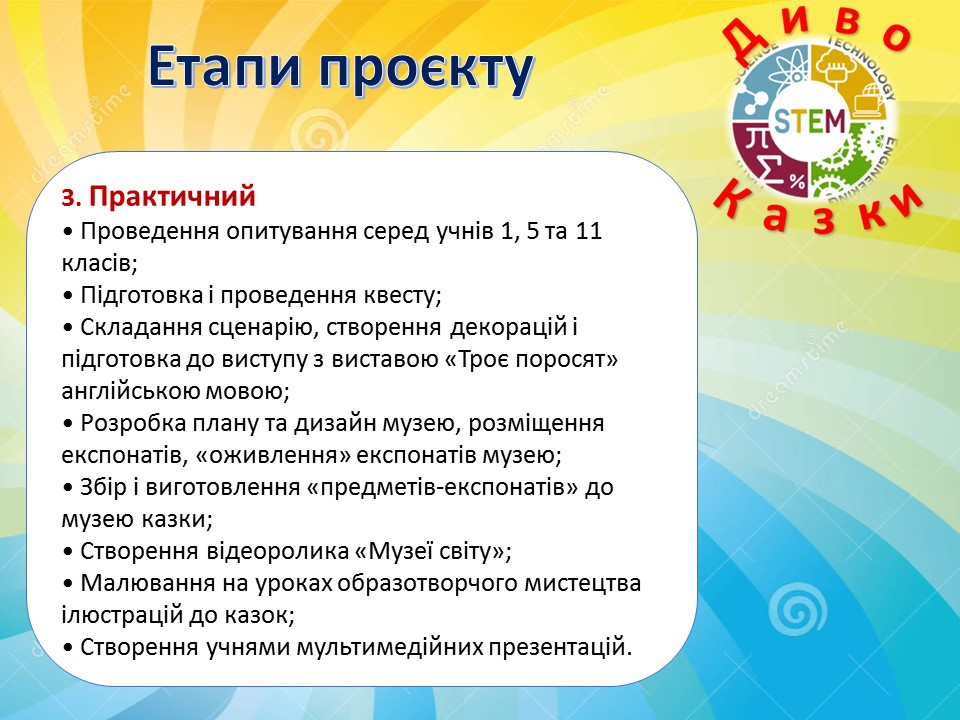 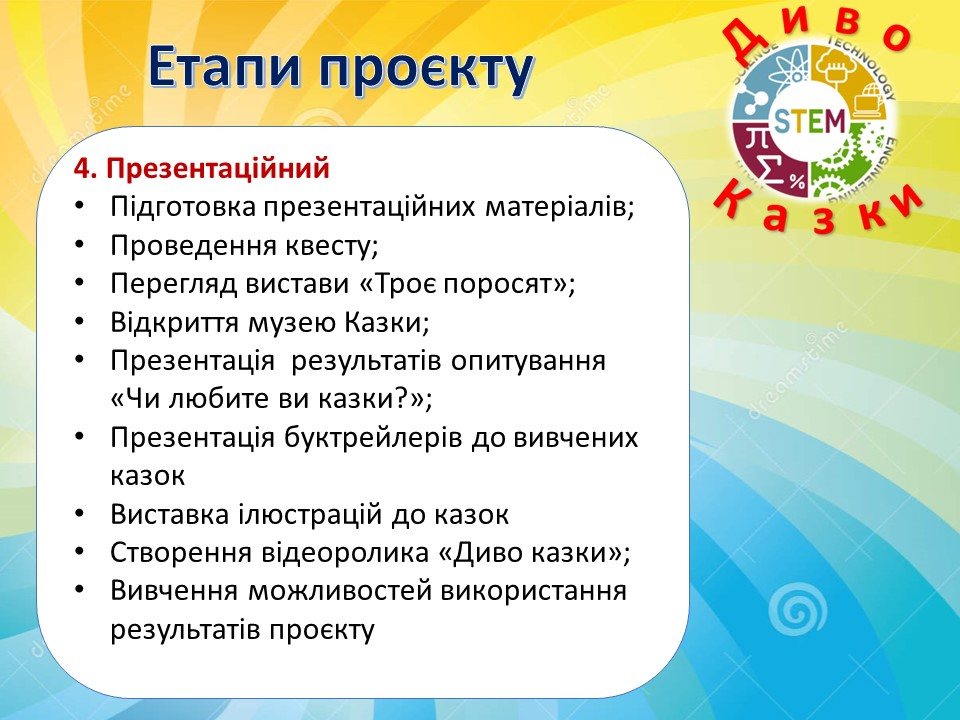 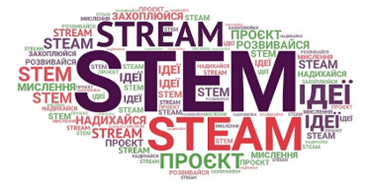 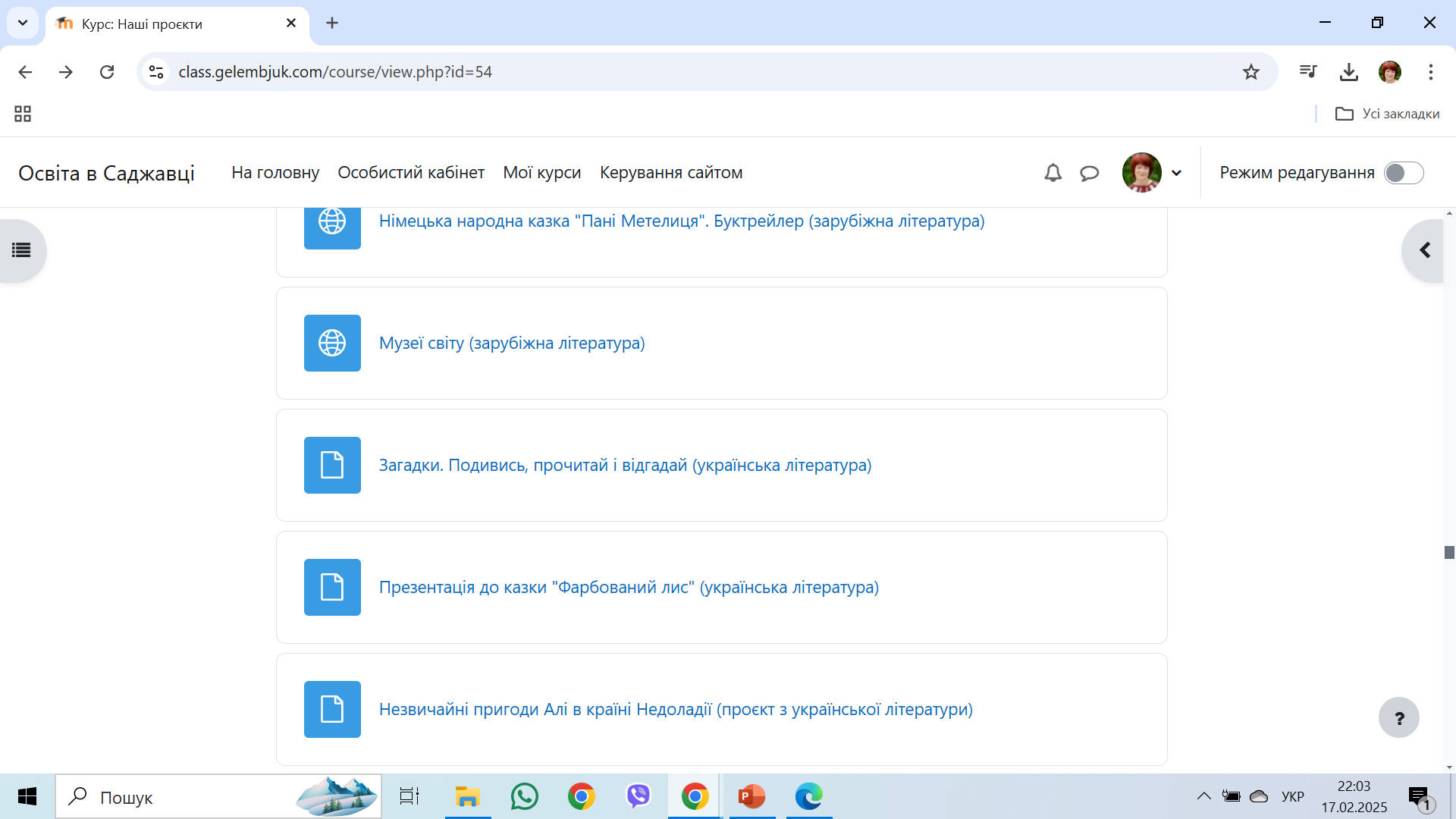 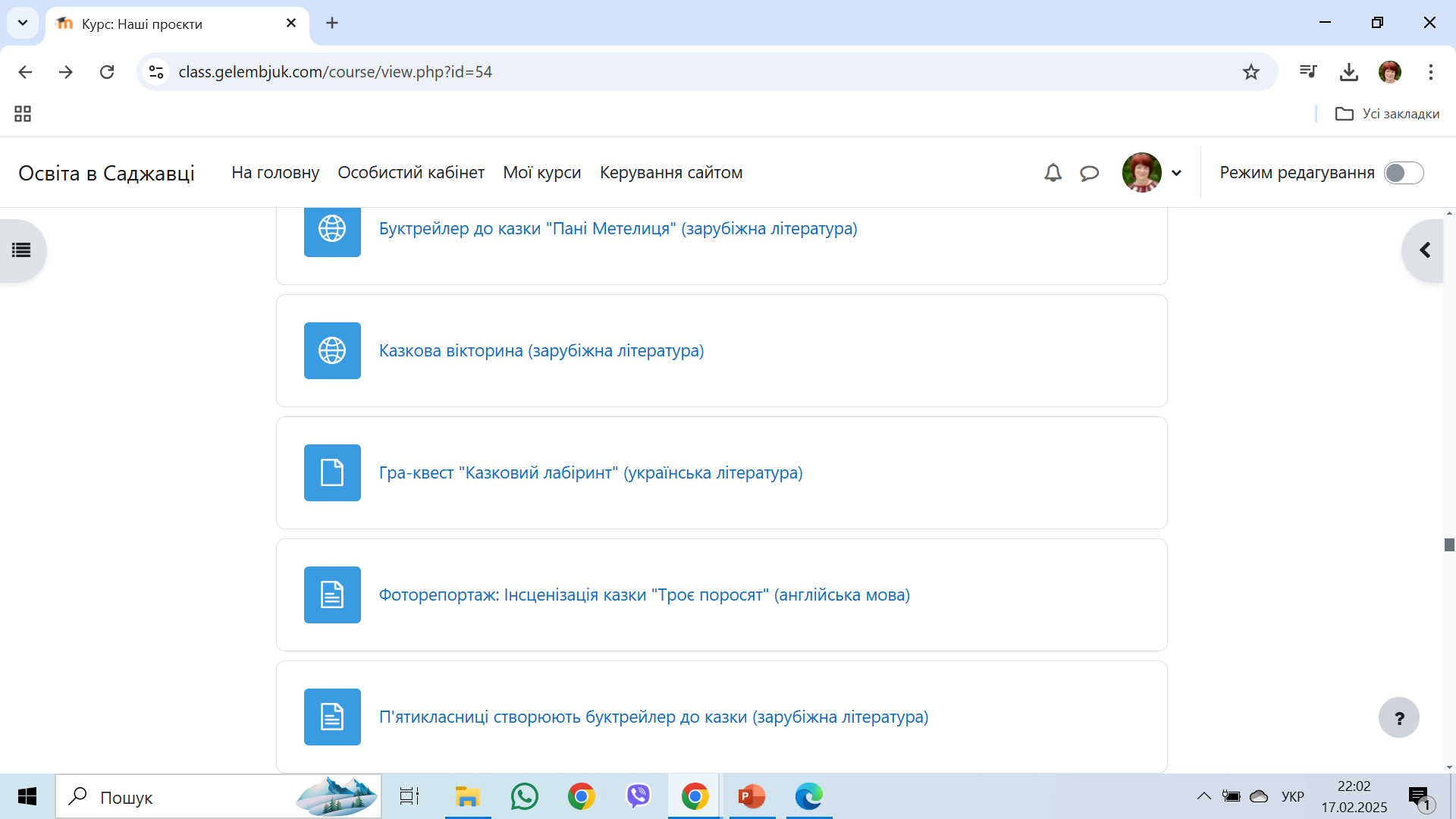 STEM-проєкт 
«Сам собі фотограф і режисер»
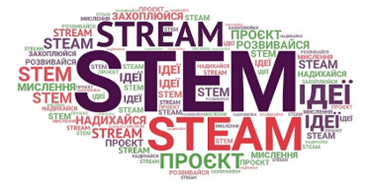 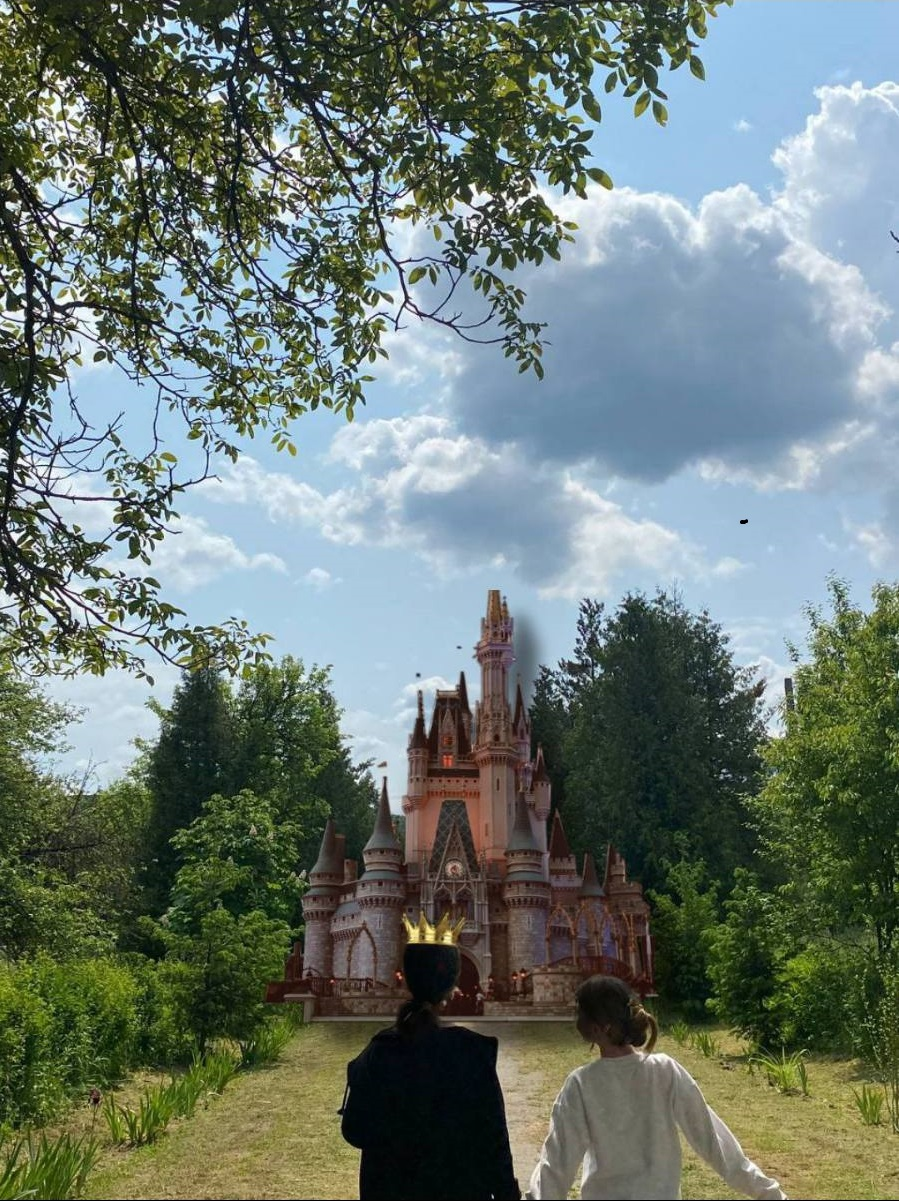 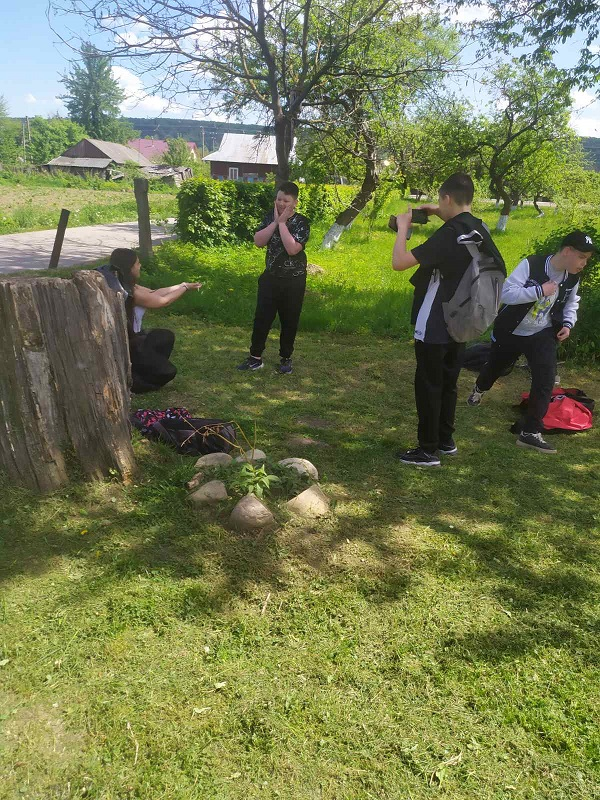 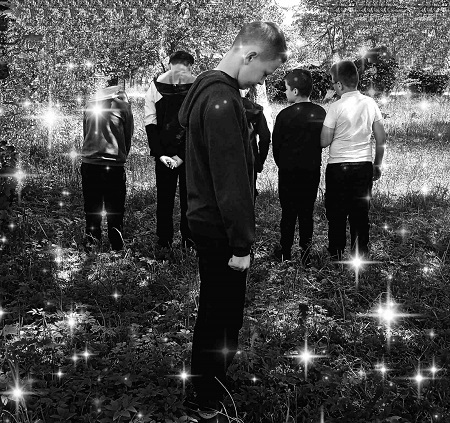 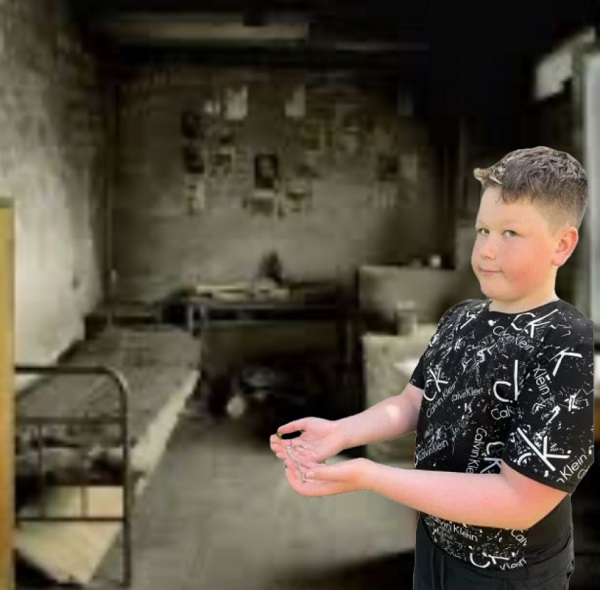 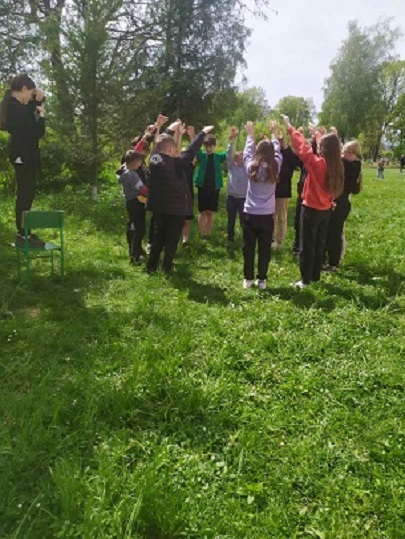 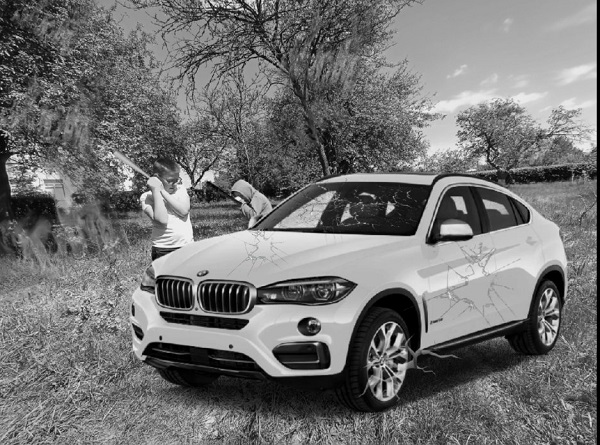 STREAM-проєкт 
«Театральний мініфестиваль»
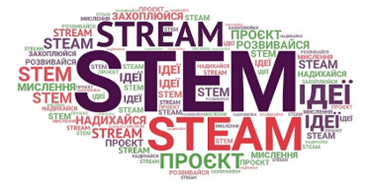 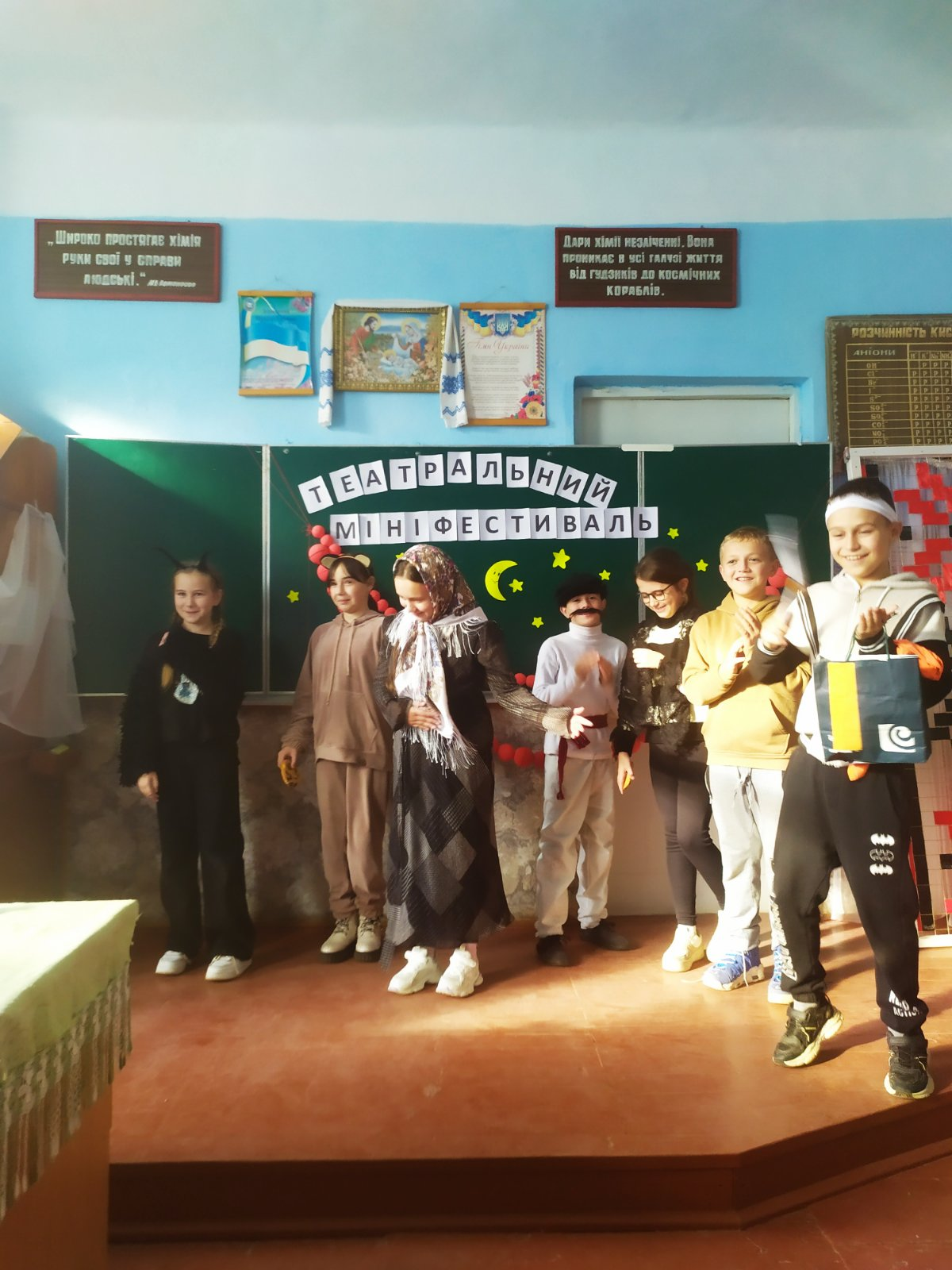 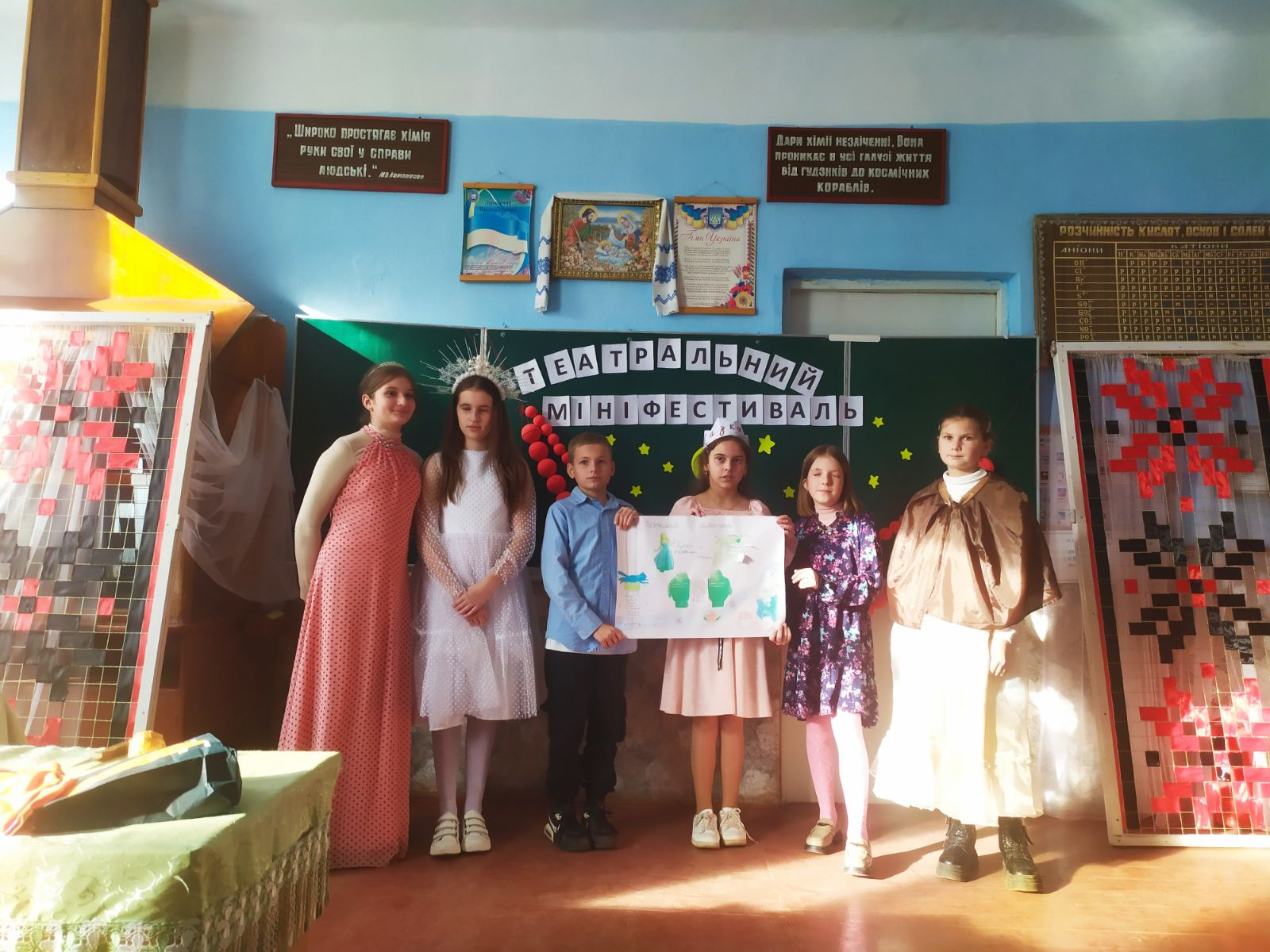 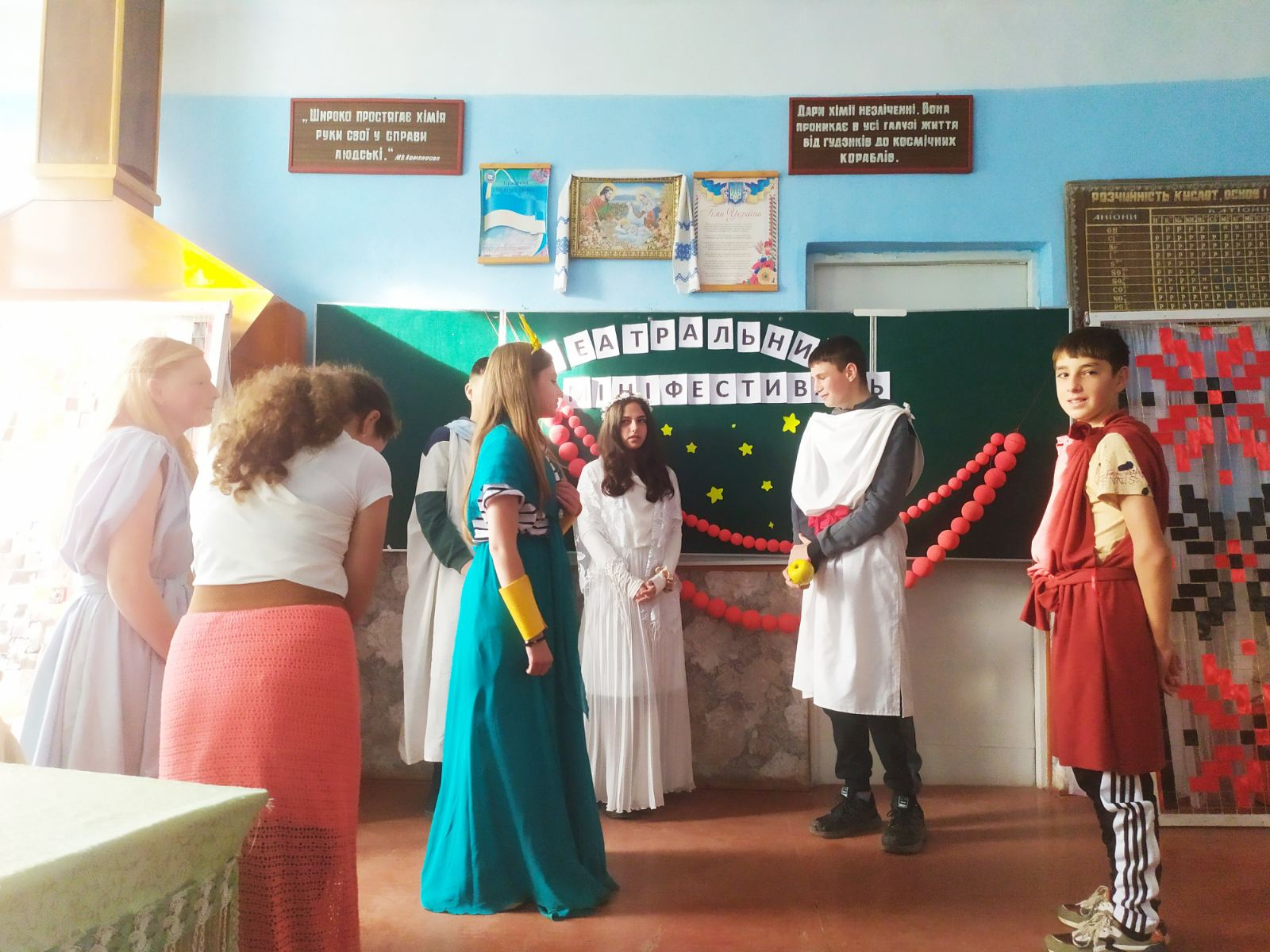 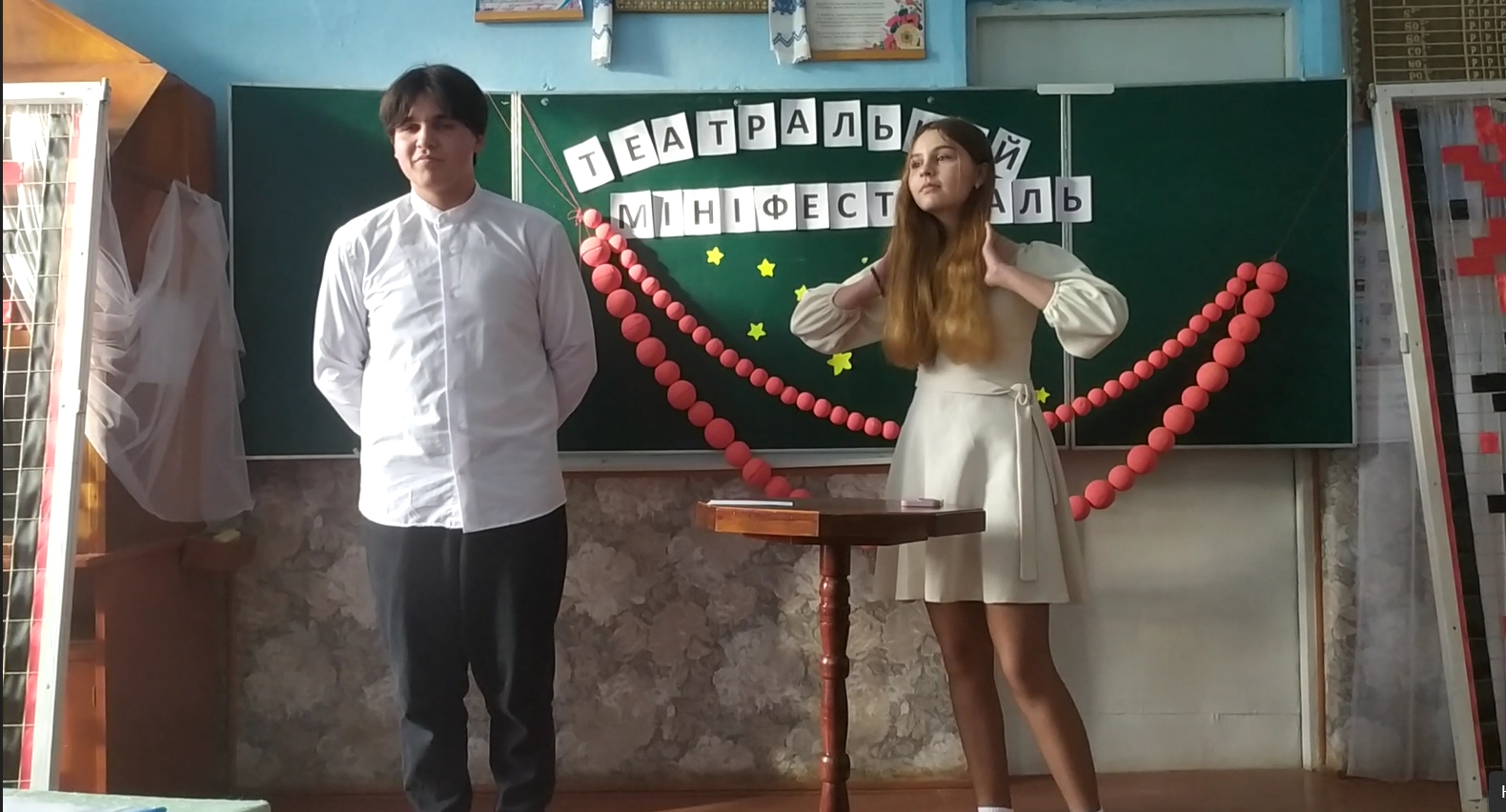 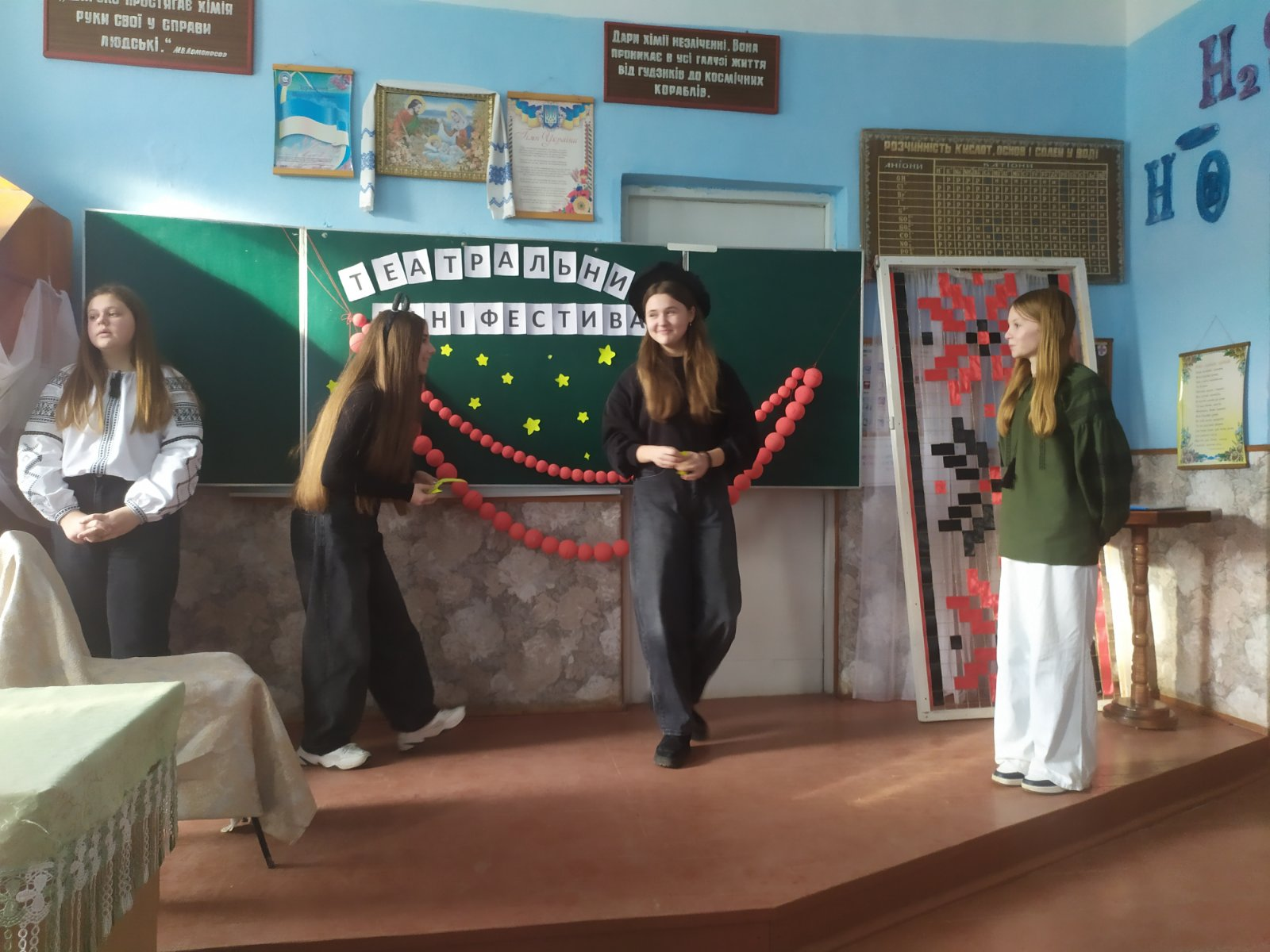 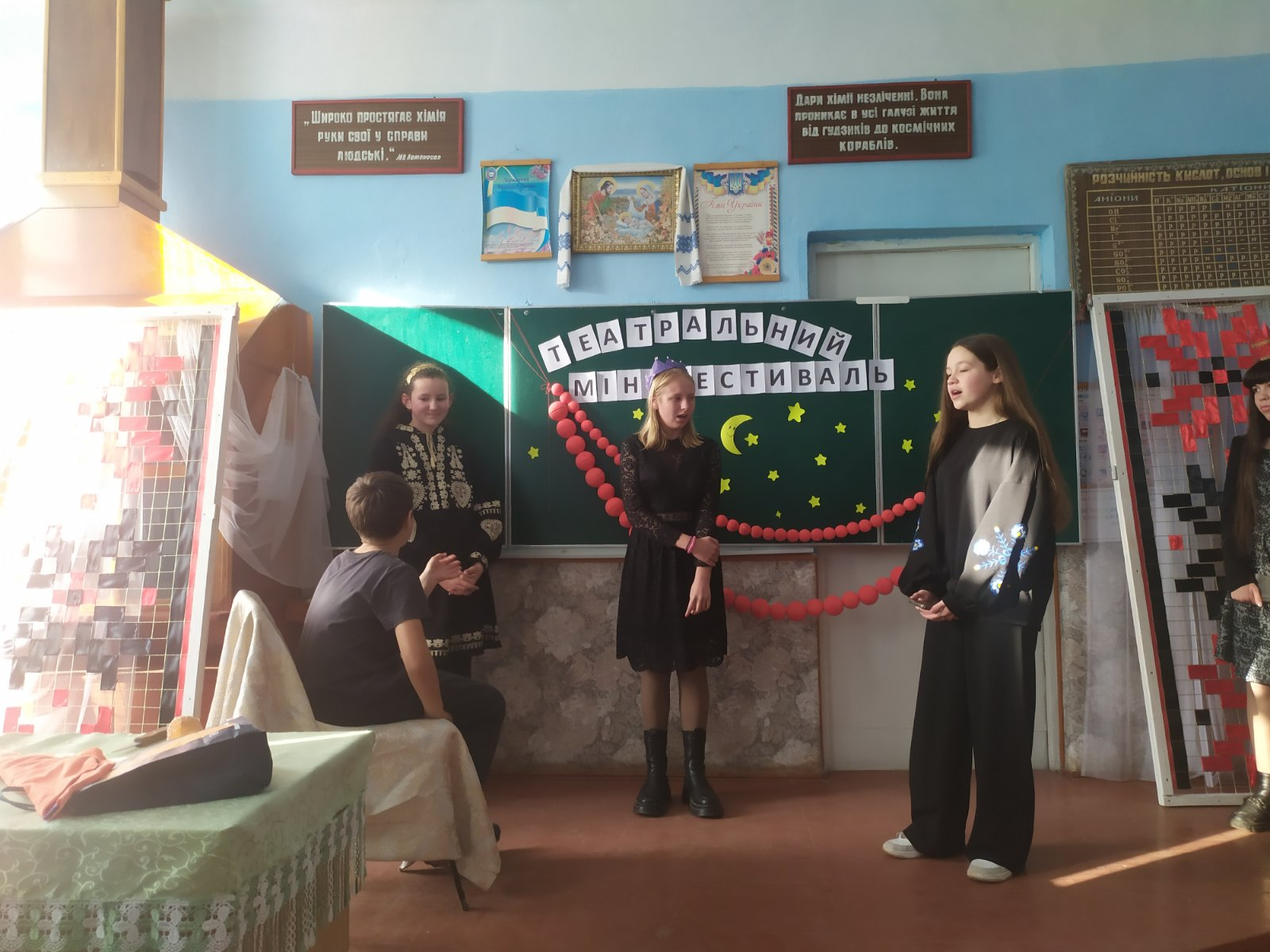 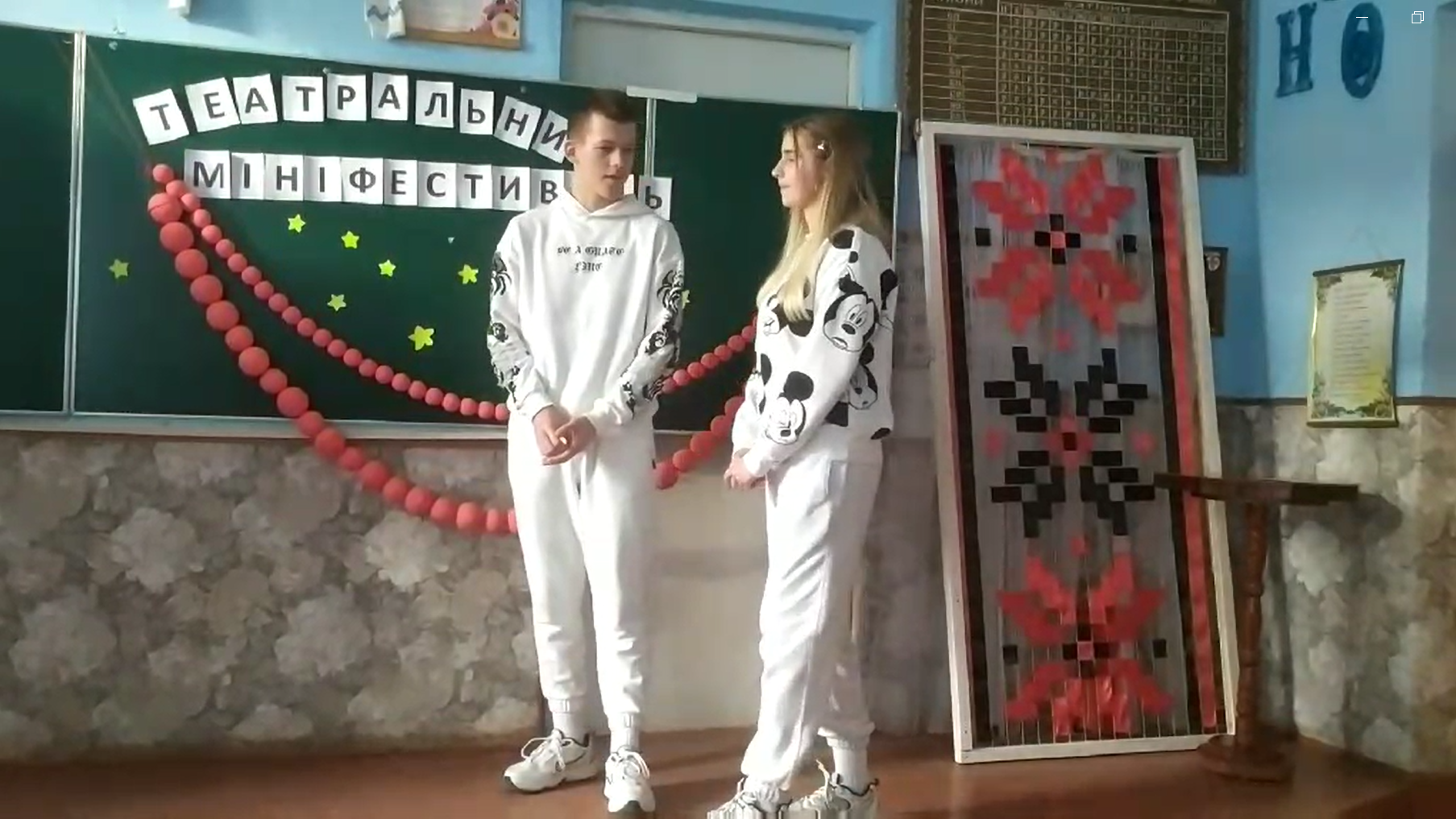 Поширення методики компетентнісного навчання
Висновки
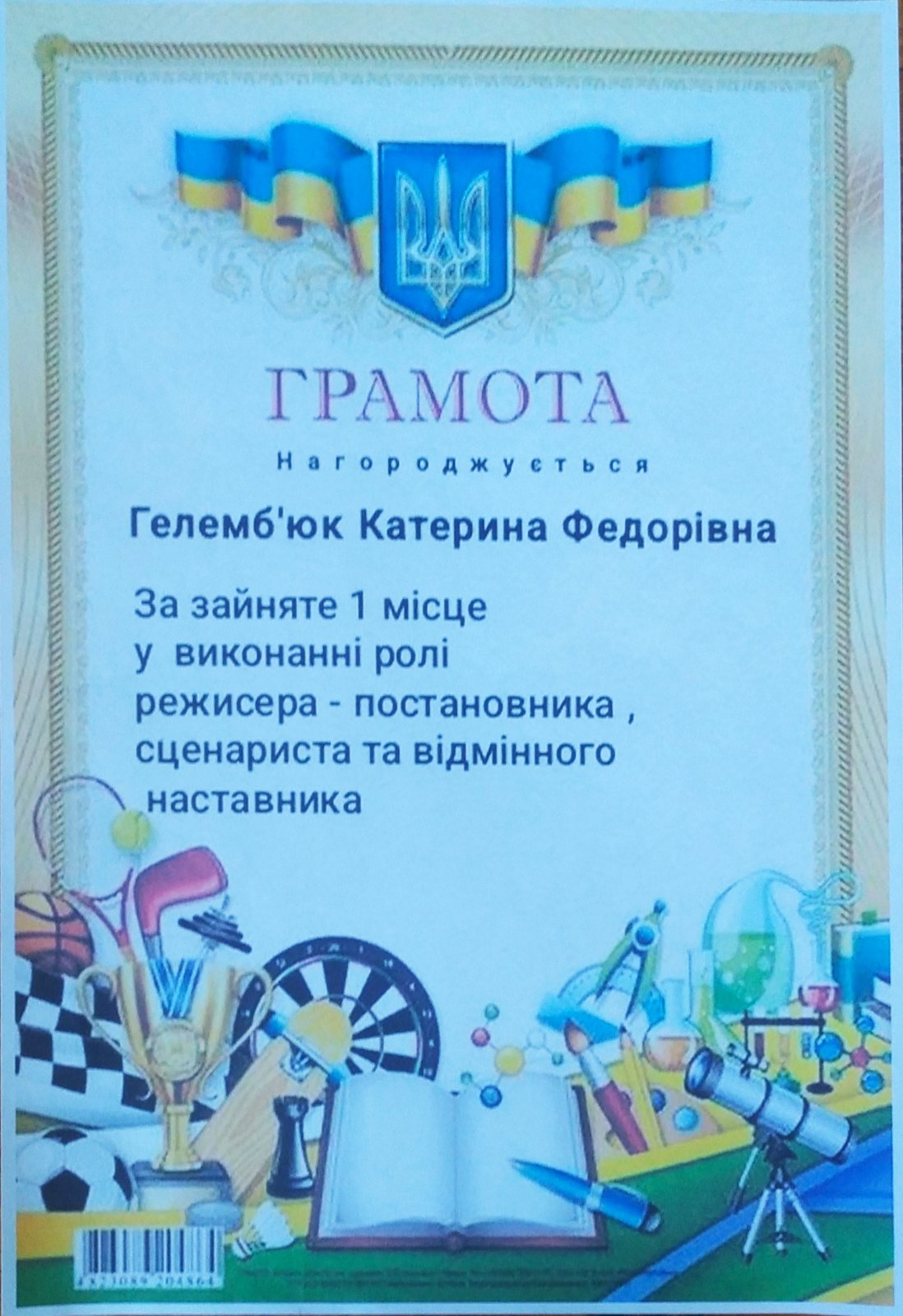 Головним є не предмет, якому навчаємо, а особистість, яку формуємо.
Складно не вчити, складно формувати спрагу пізнання.
Мотивувати можна тільки в єдності трьох компонентів: інтерес, воля та віра в себе і в інших.
Навчитись і вміти користуватись знаннями - ще не все, найважливіше - досвід. Його не можна розповісти, його треба надати. Це те, що залишається на все життя.

,